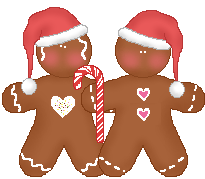 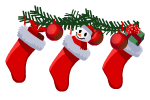 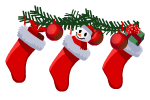 Weihnachten
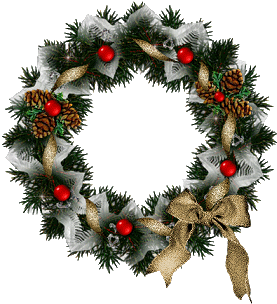 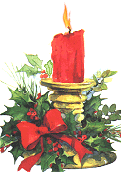 Рождество
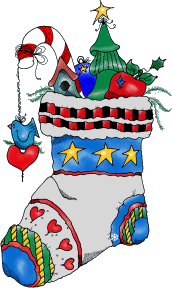 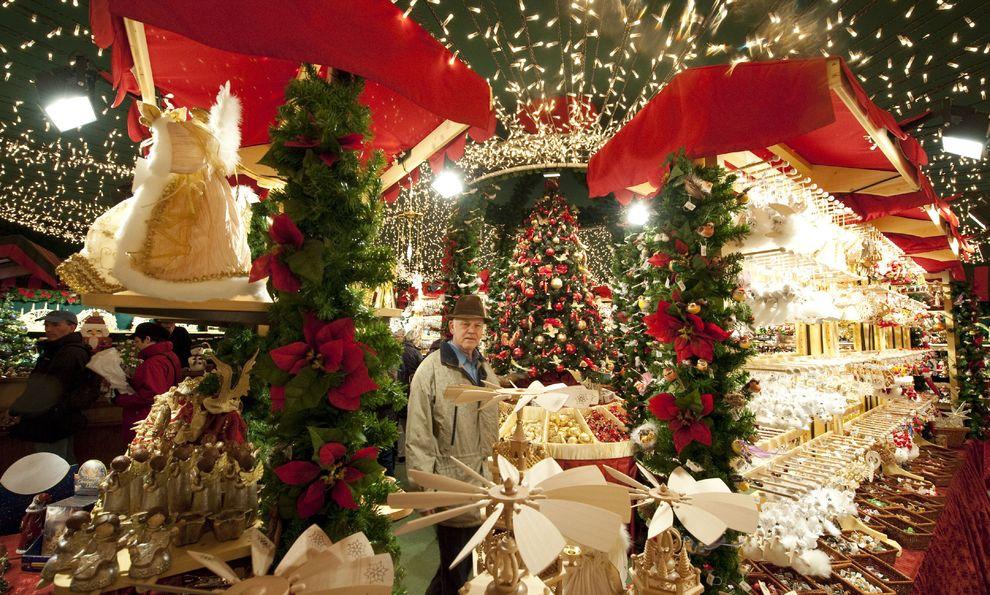 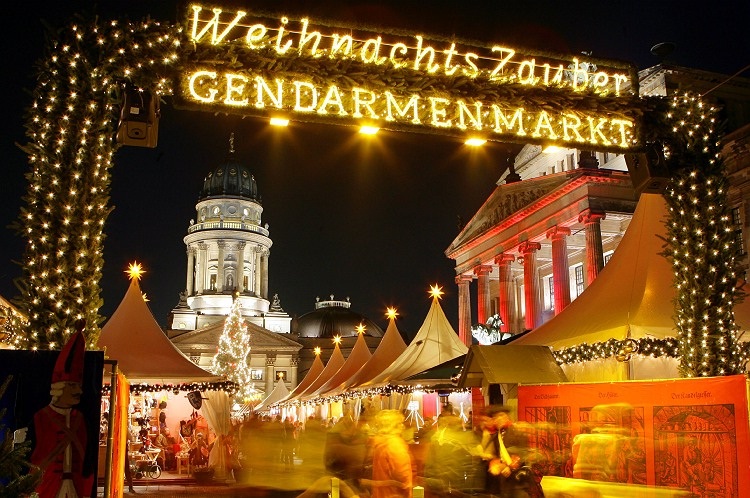 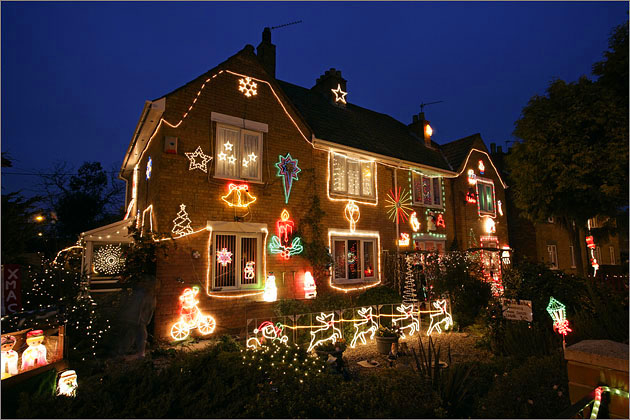 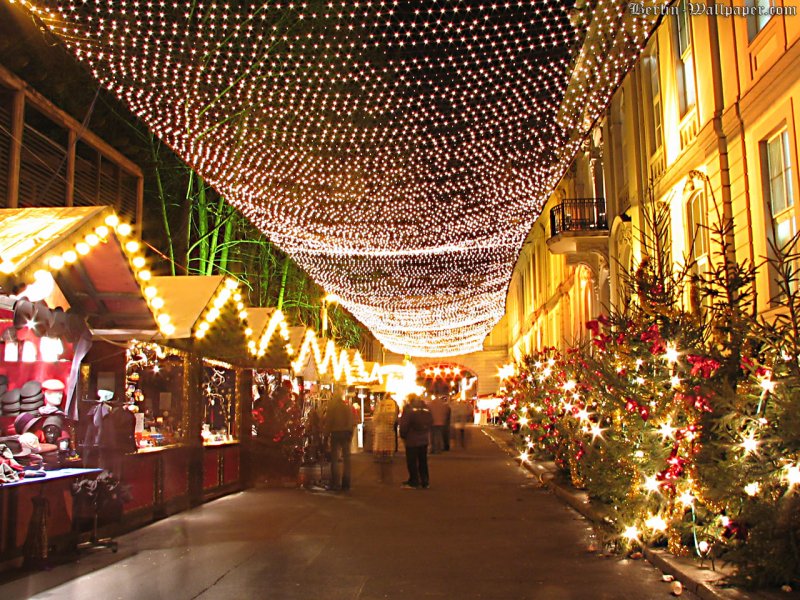 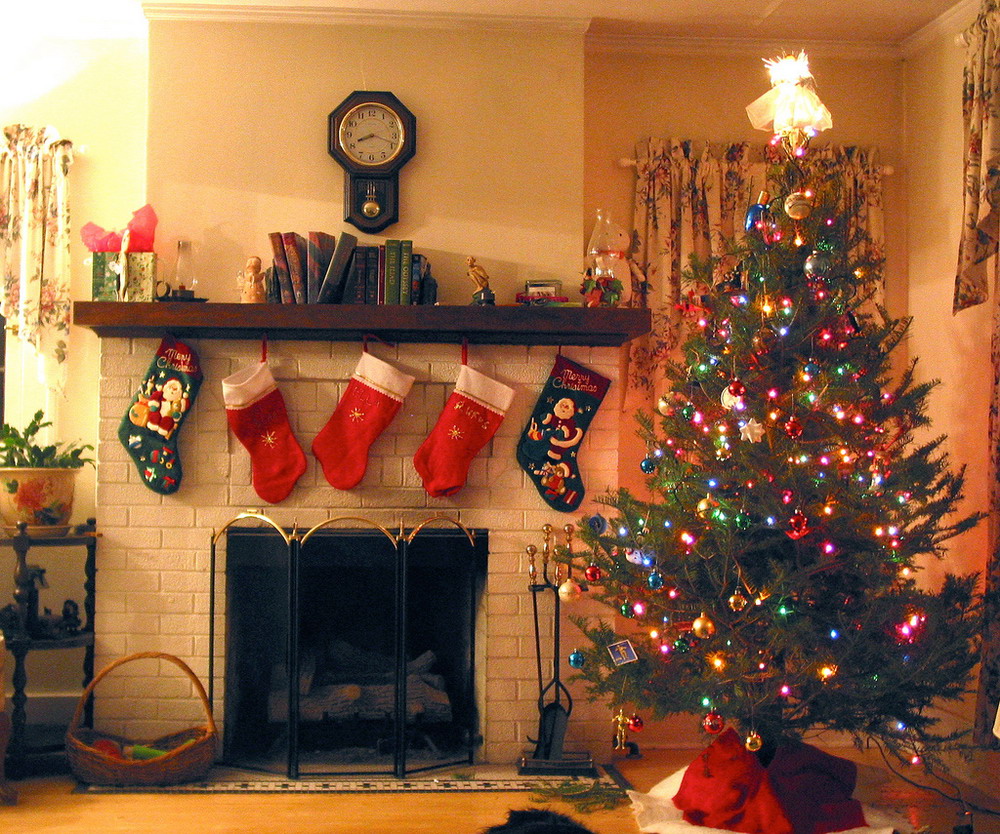 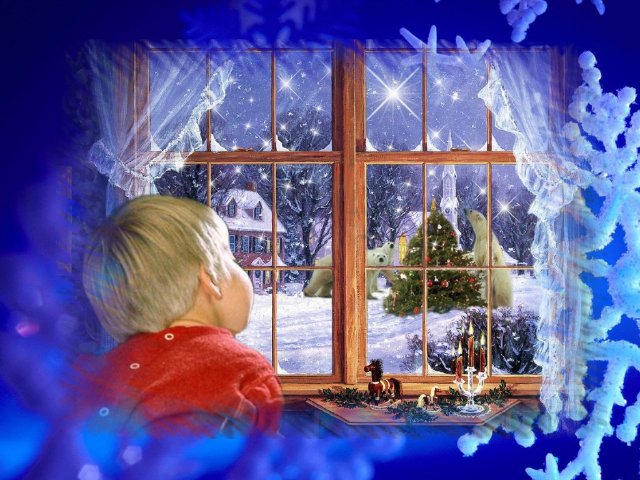 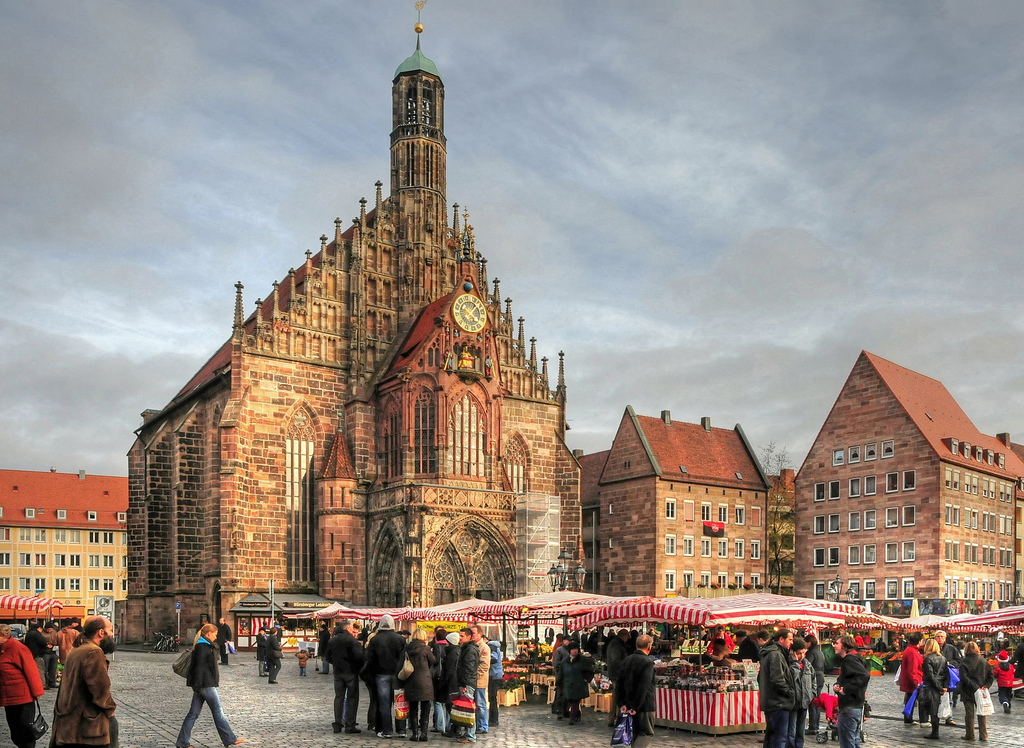 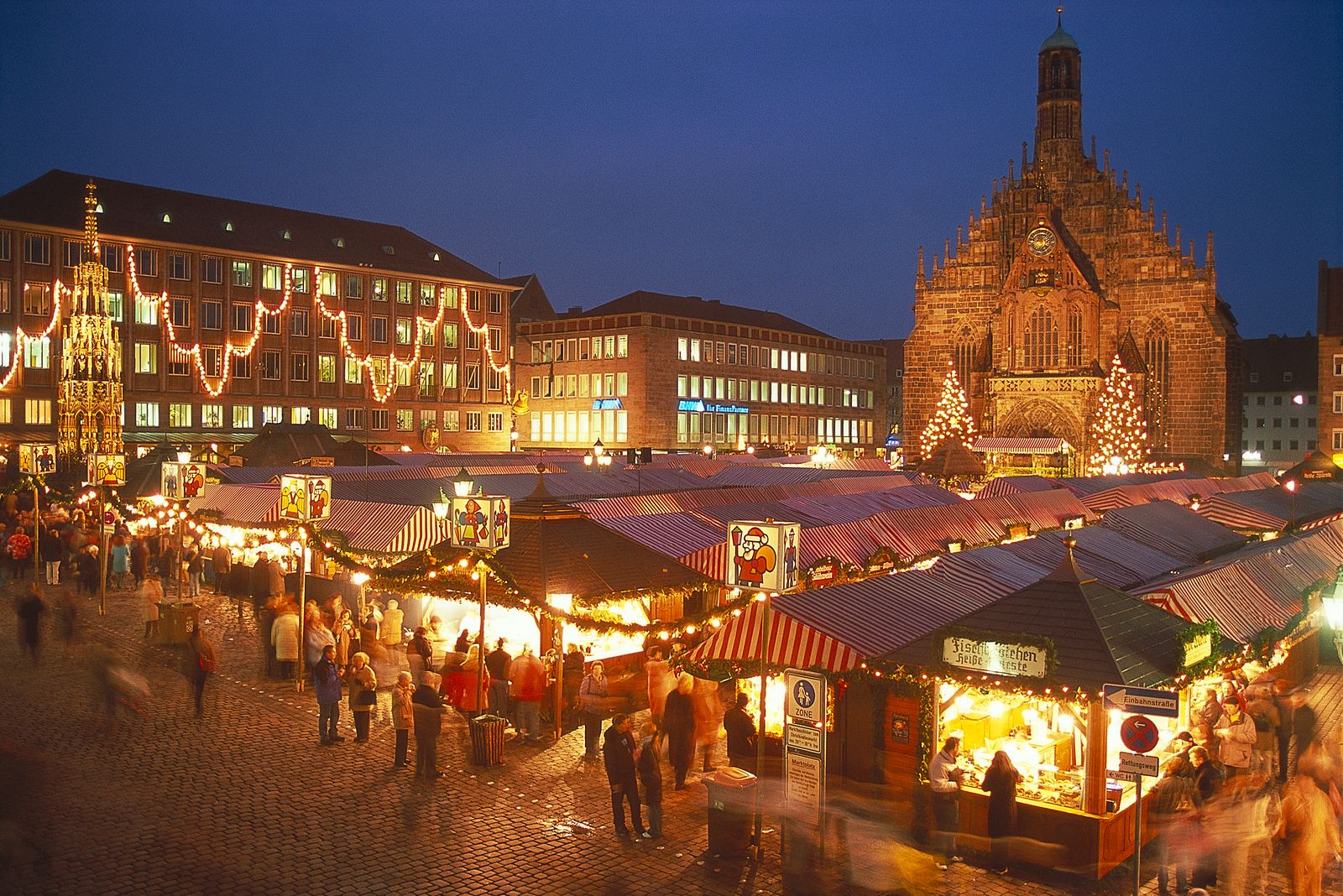 Nürnberg
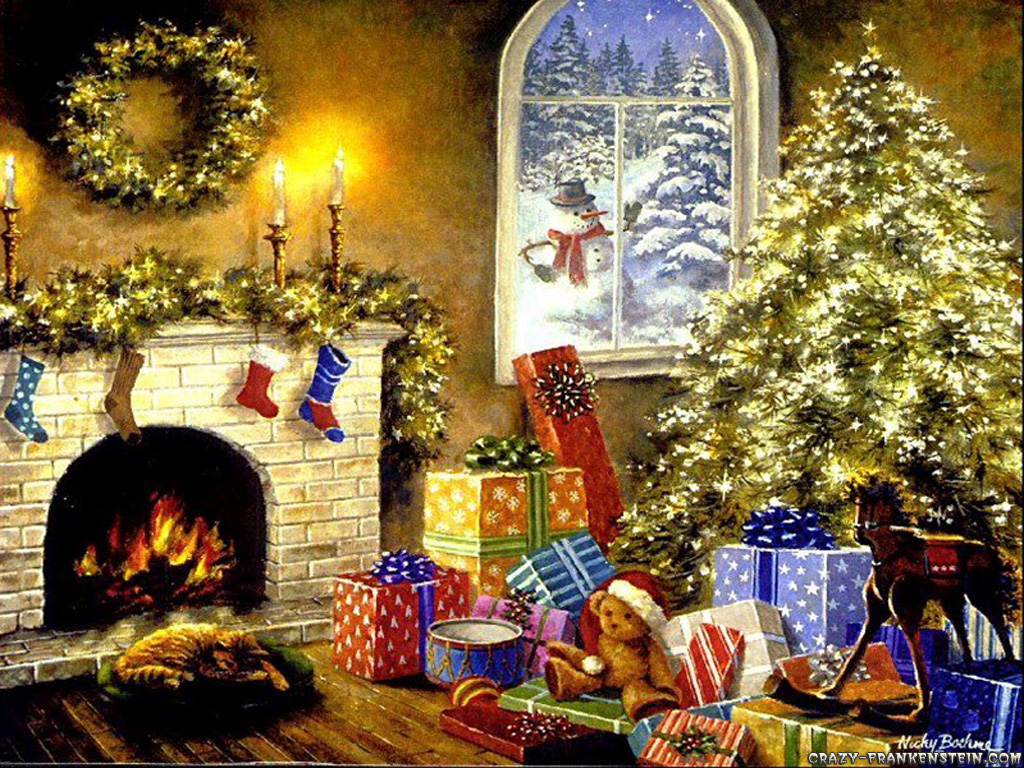 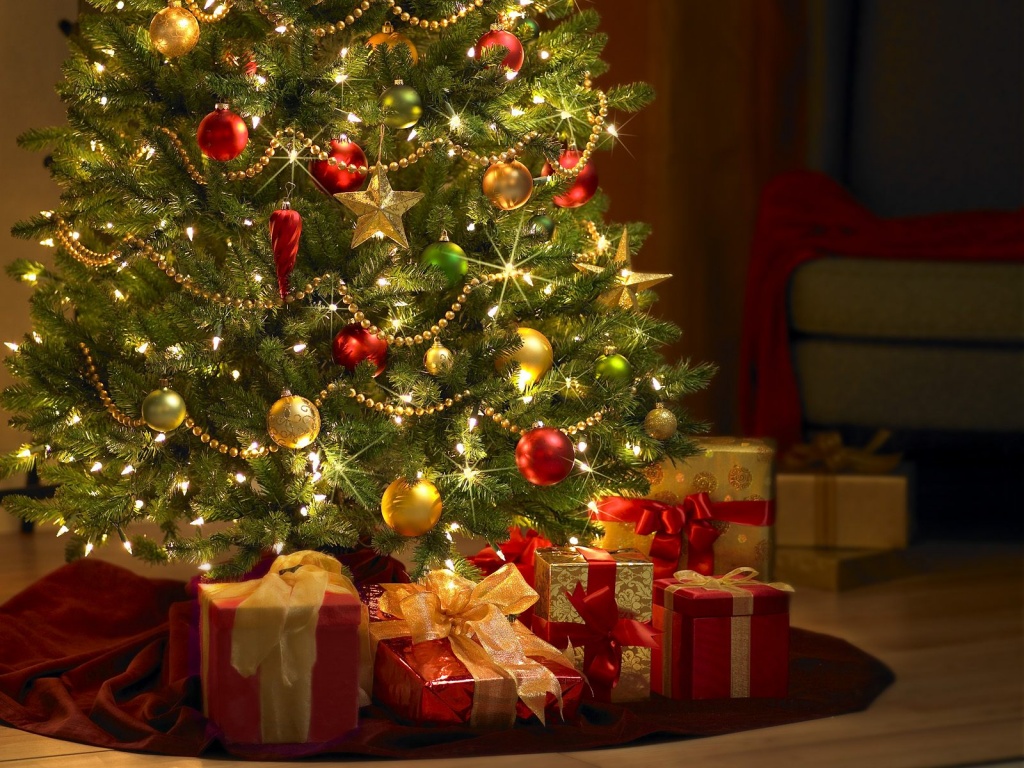 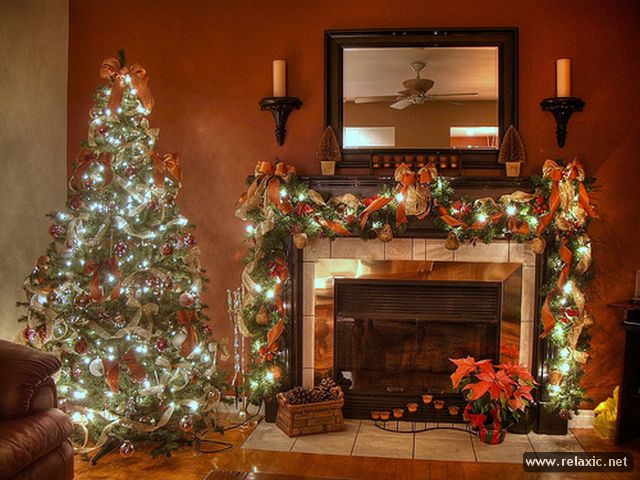 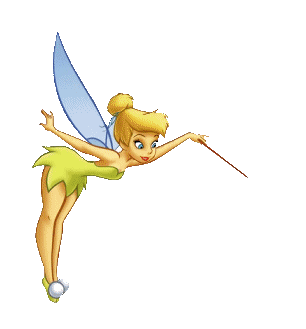 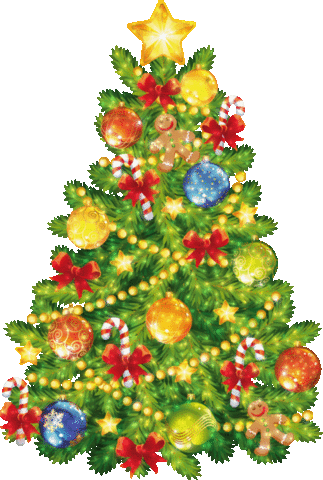 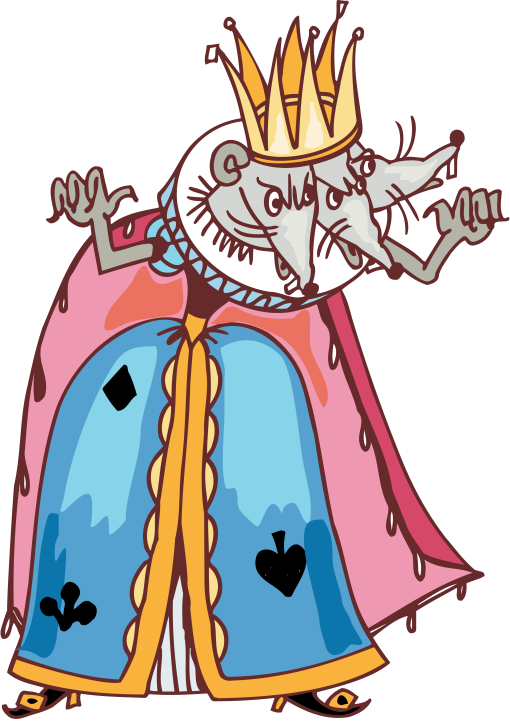 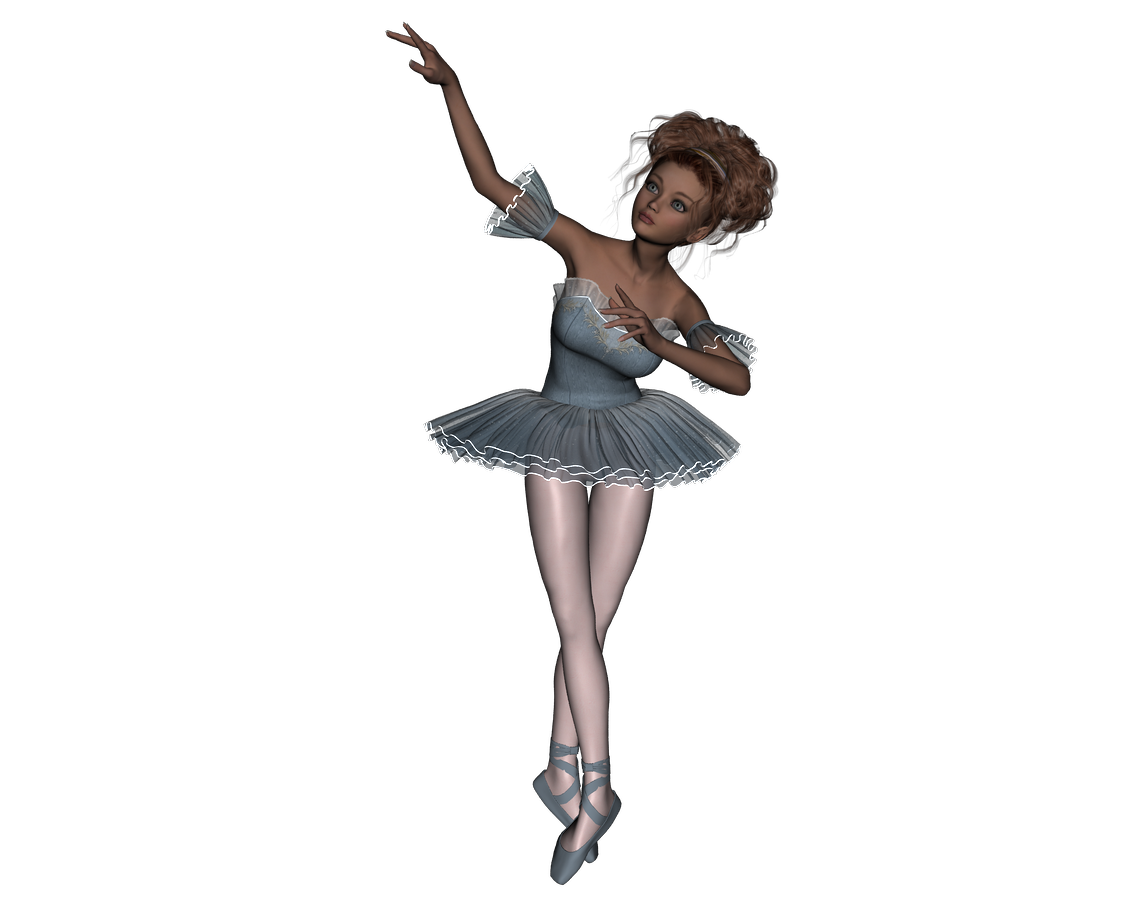 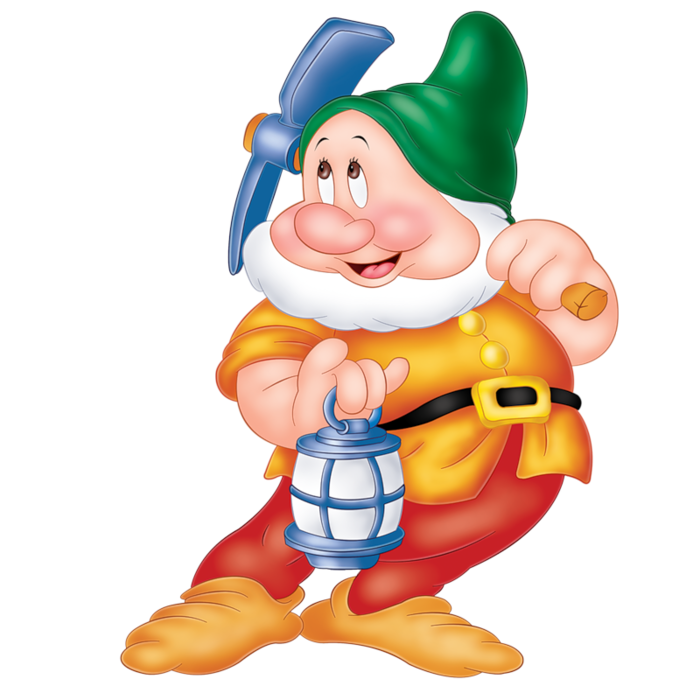 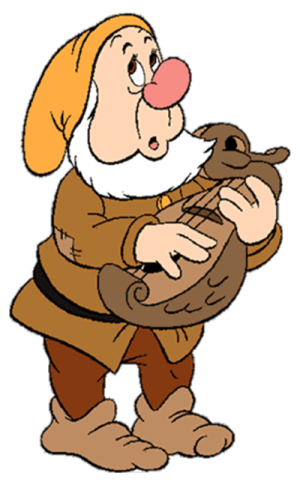 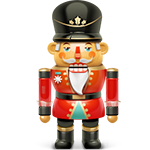 Пусть явью станет волшебствосейчас в Святое Рождество!
Es seien Glück und Heiterkeit
um diese schöne Weihnachtszeit!
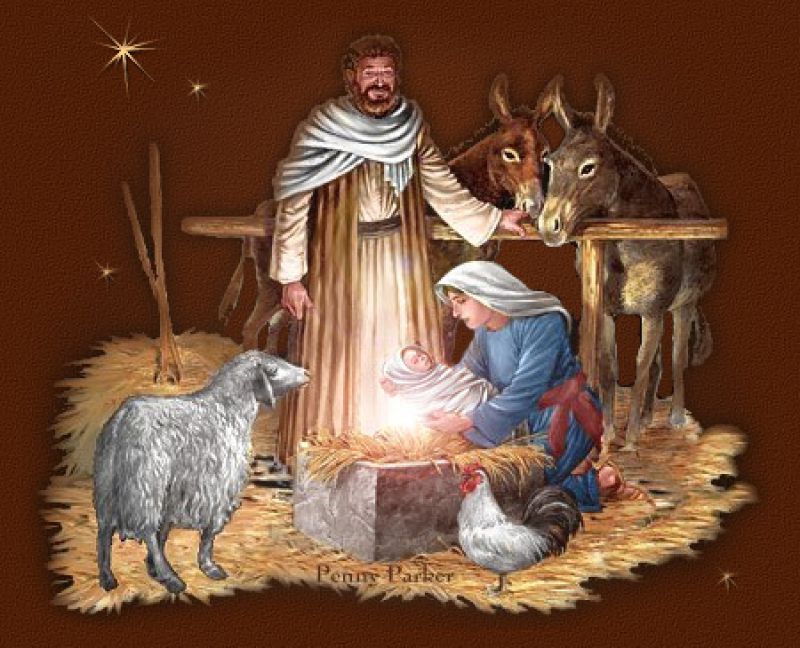 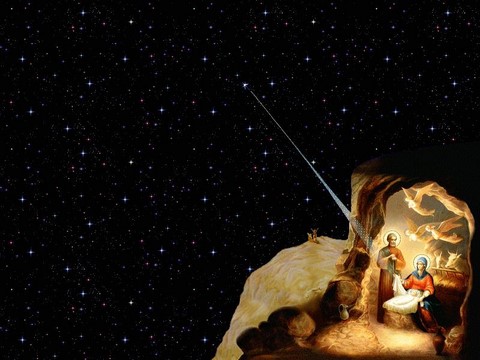 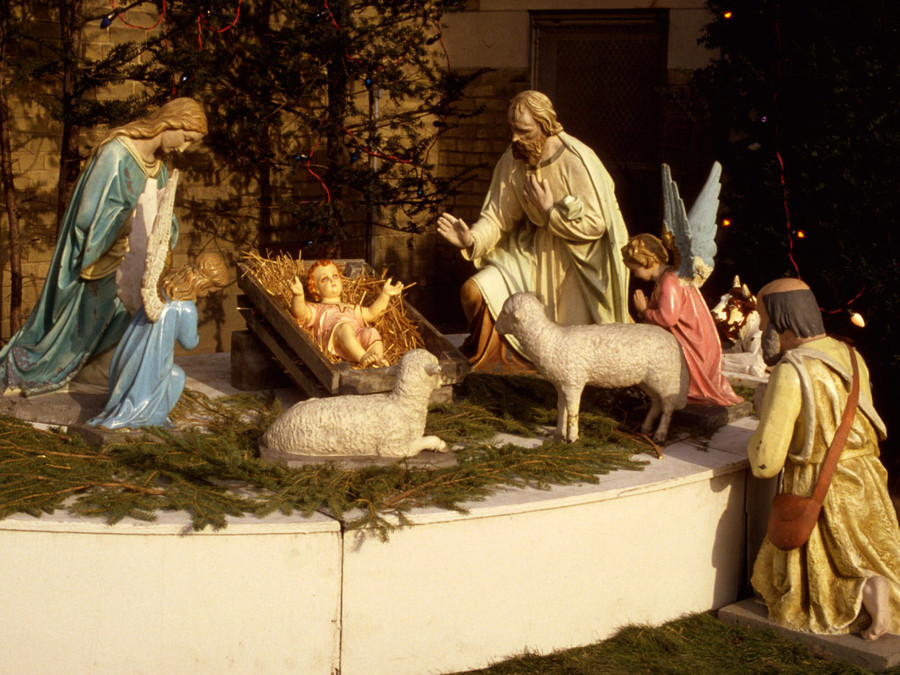 Weihnachtsgeschichte(Рождественская история)
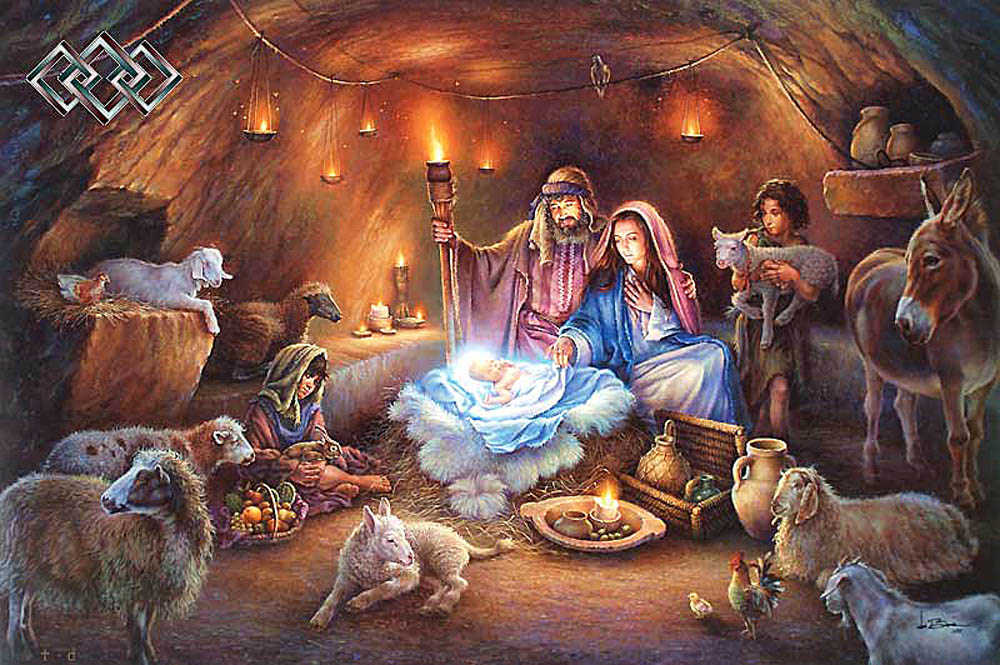 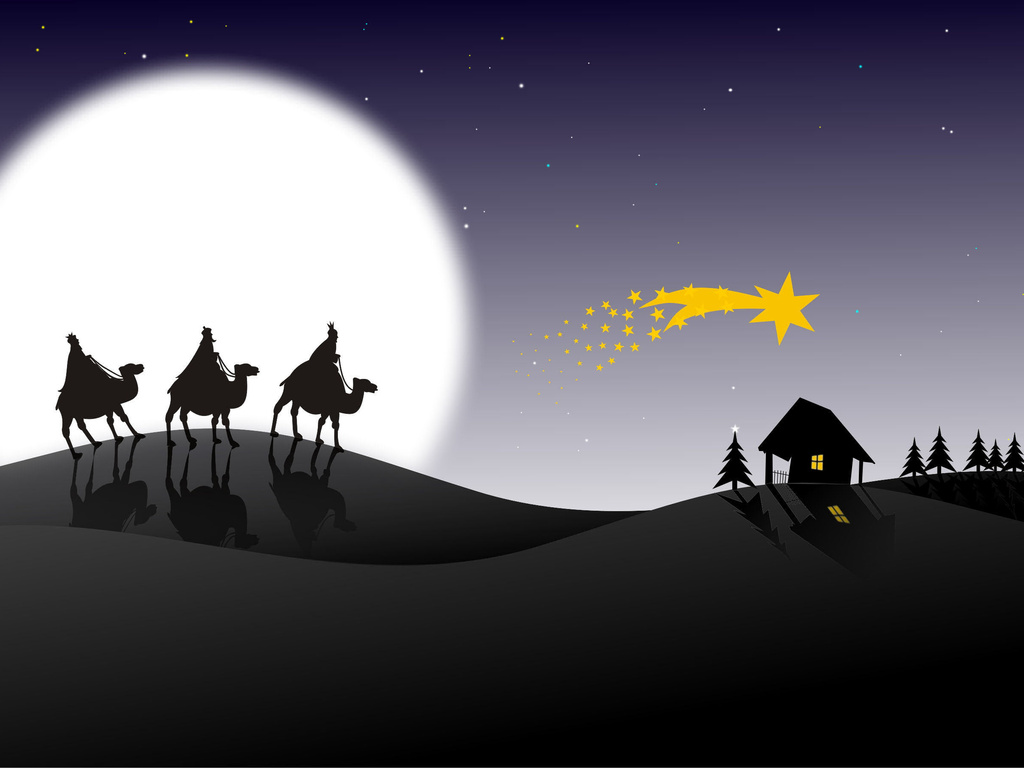 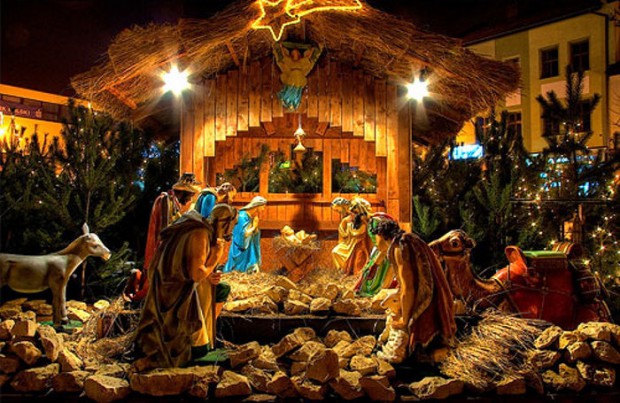 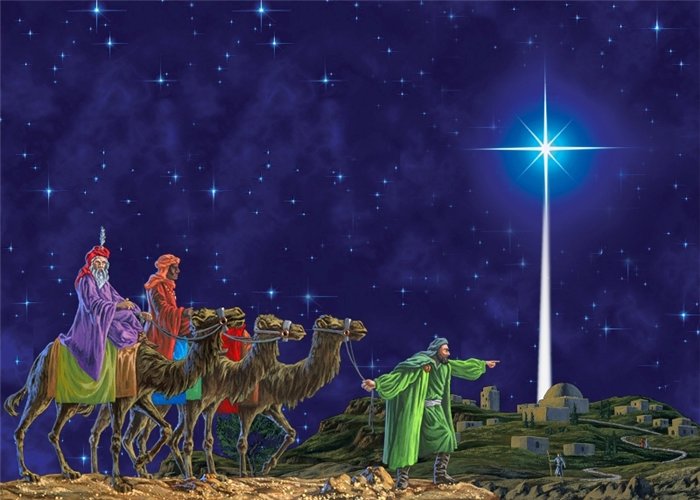 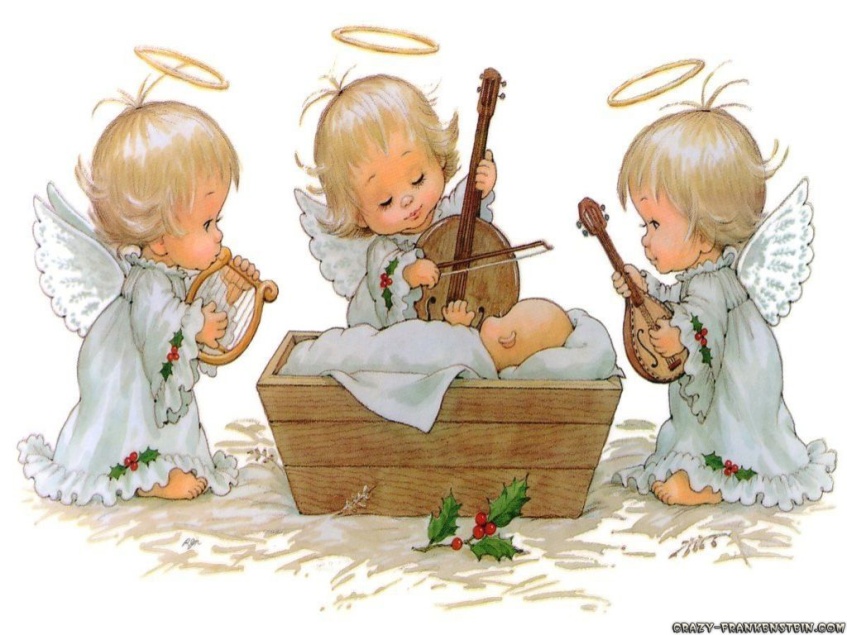 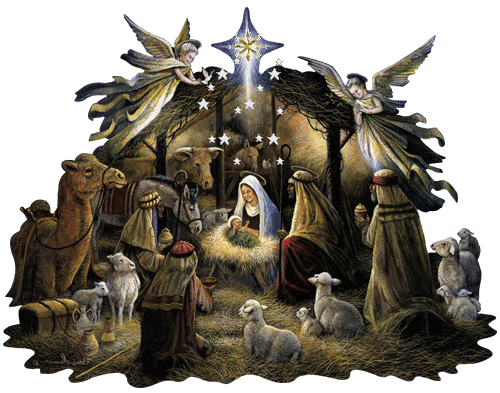 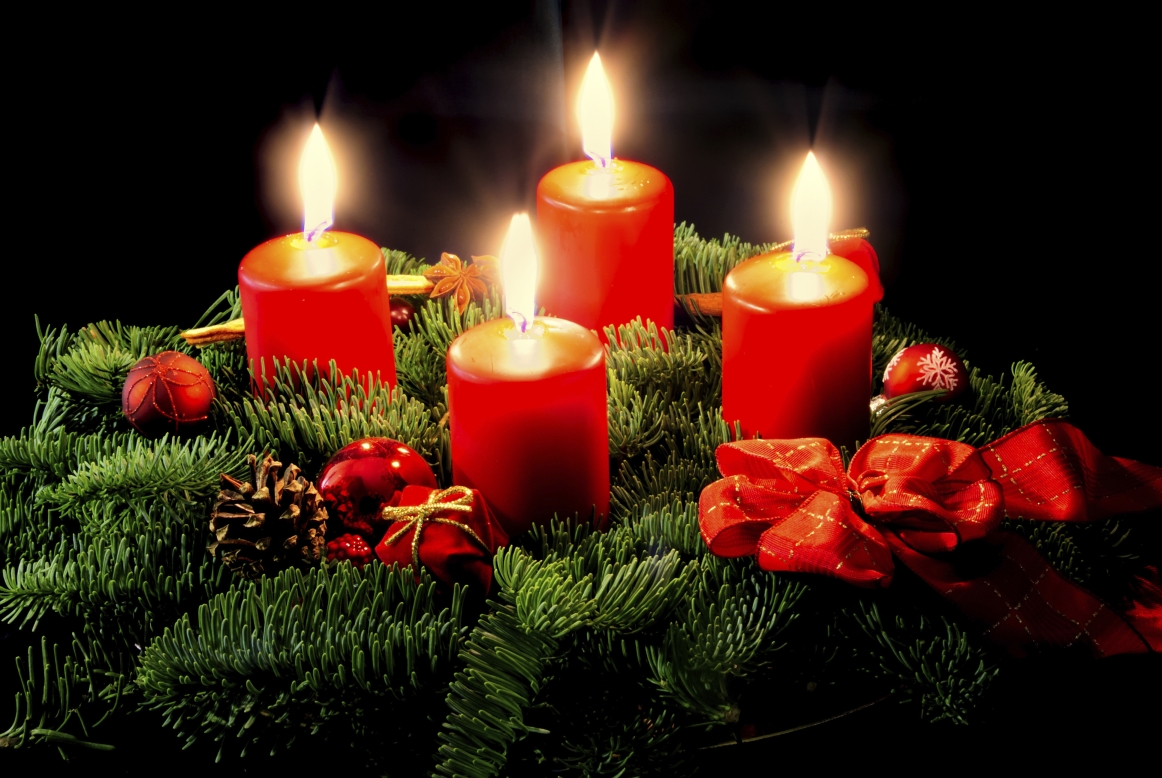 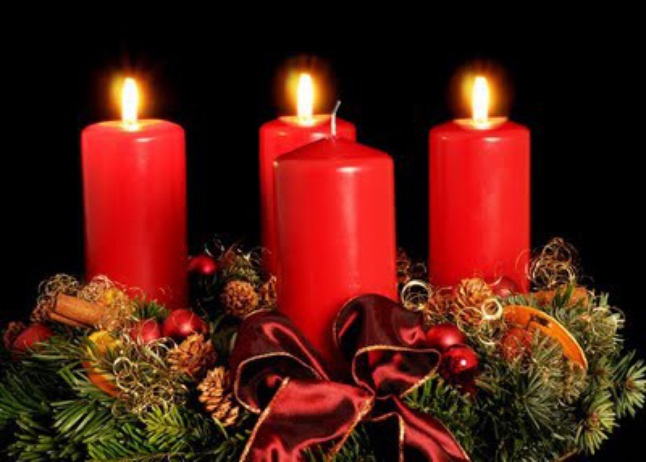 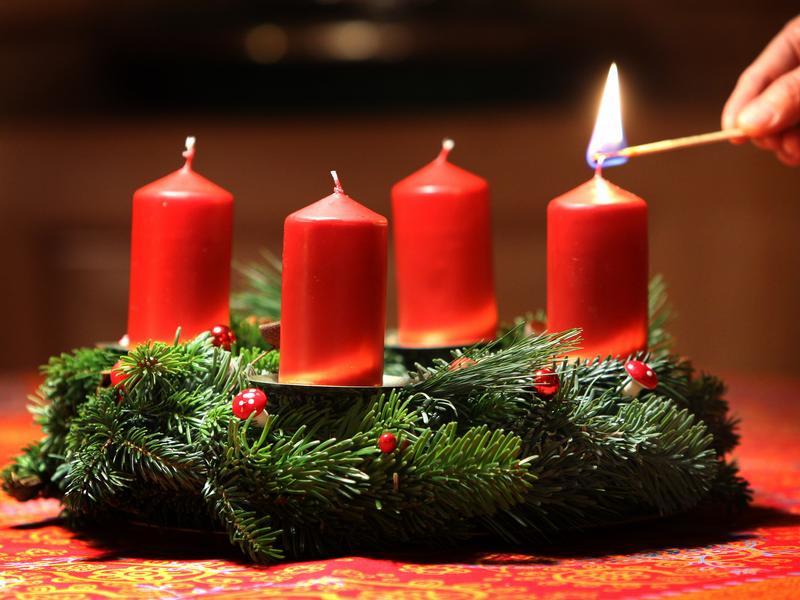 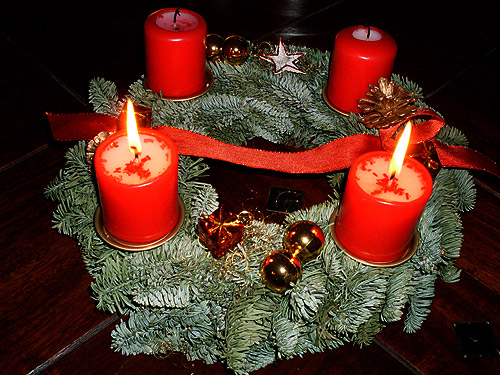 Adventskranz(рождественский венок)
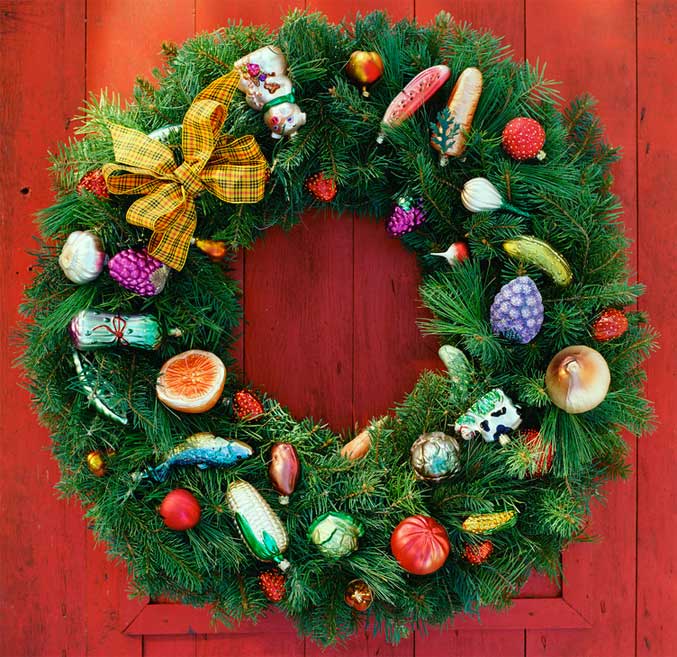 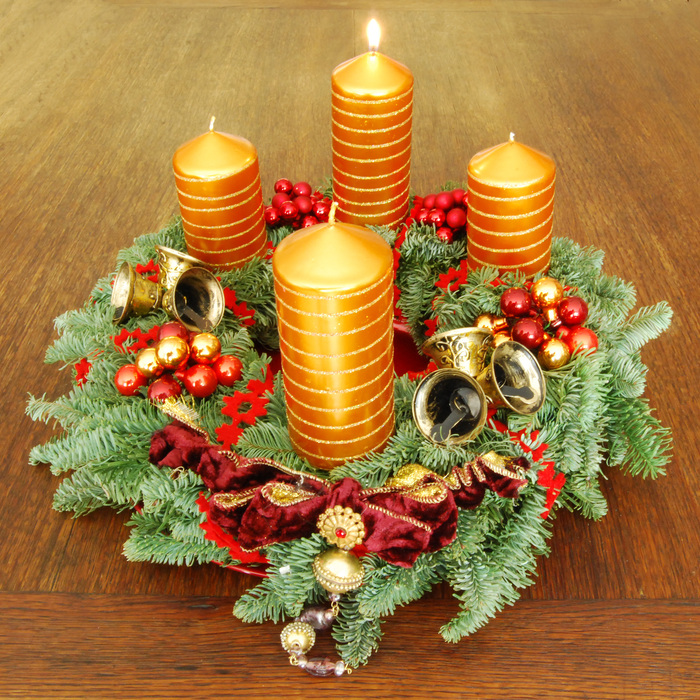 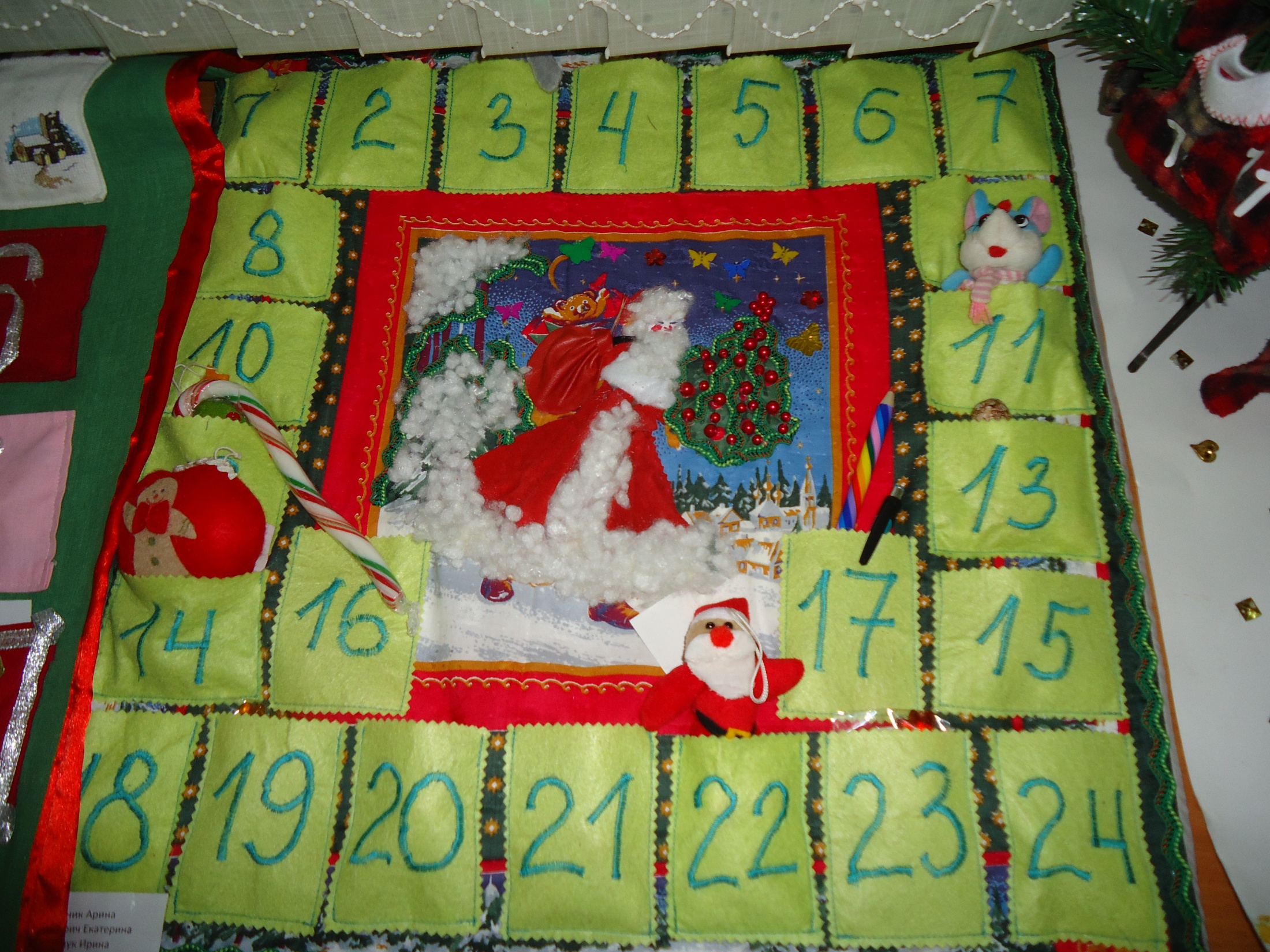 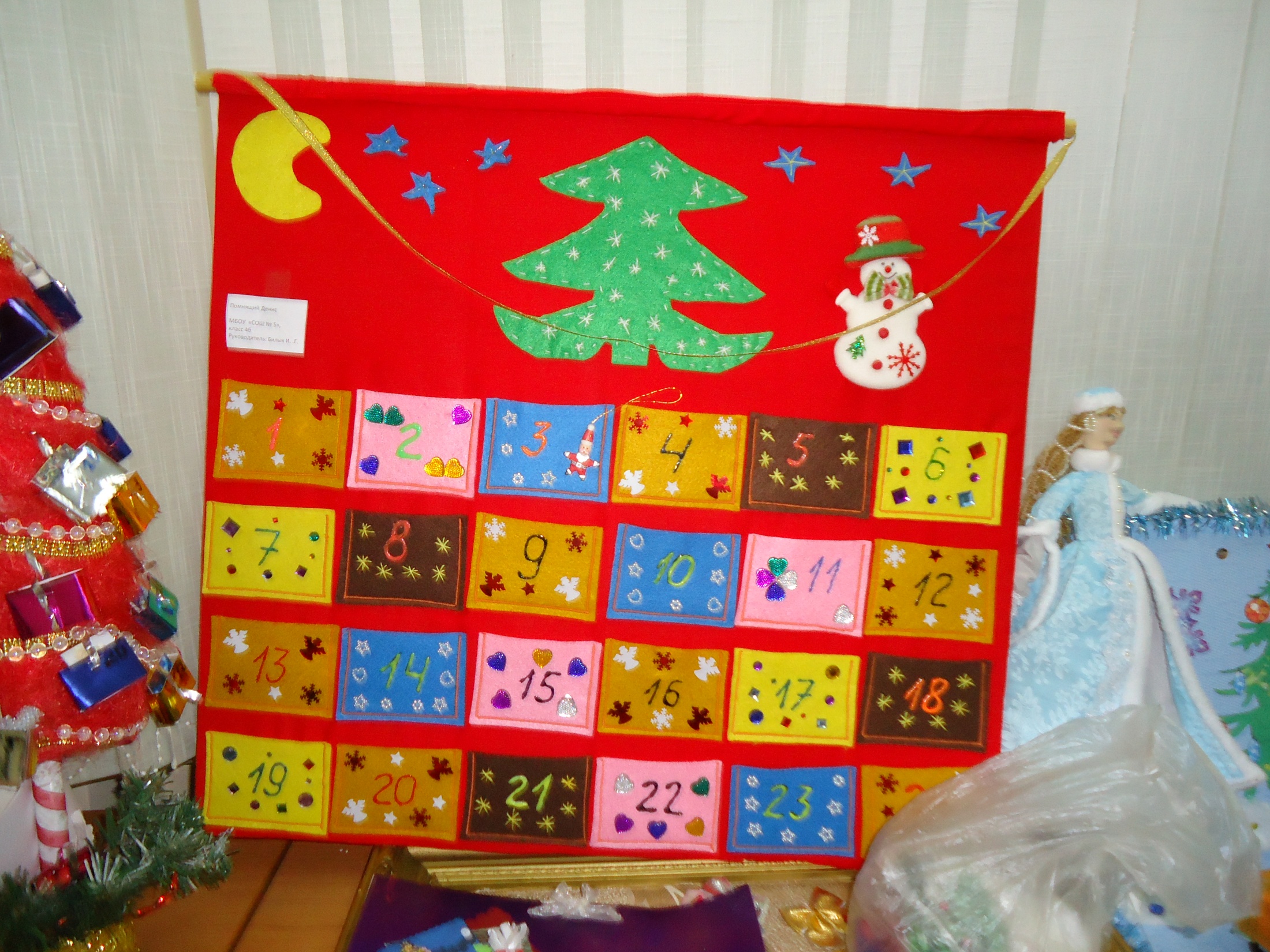 Adventskalender(Рождественский календарь)
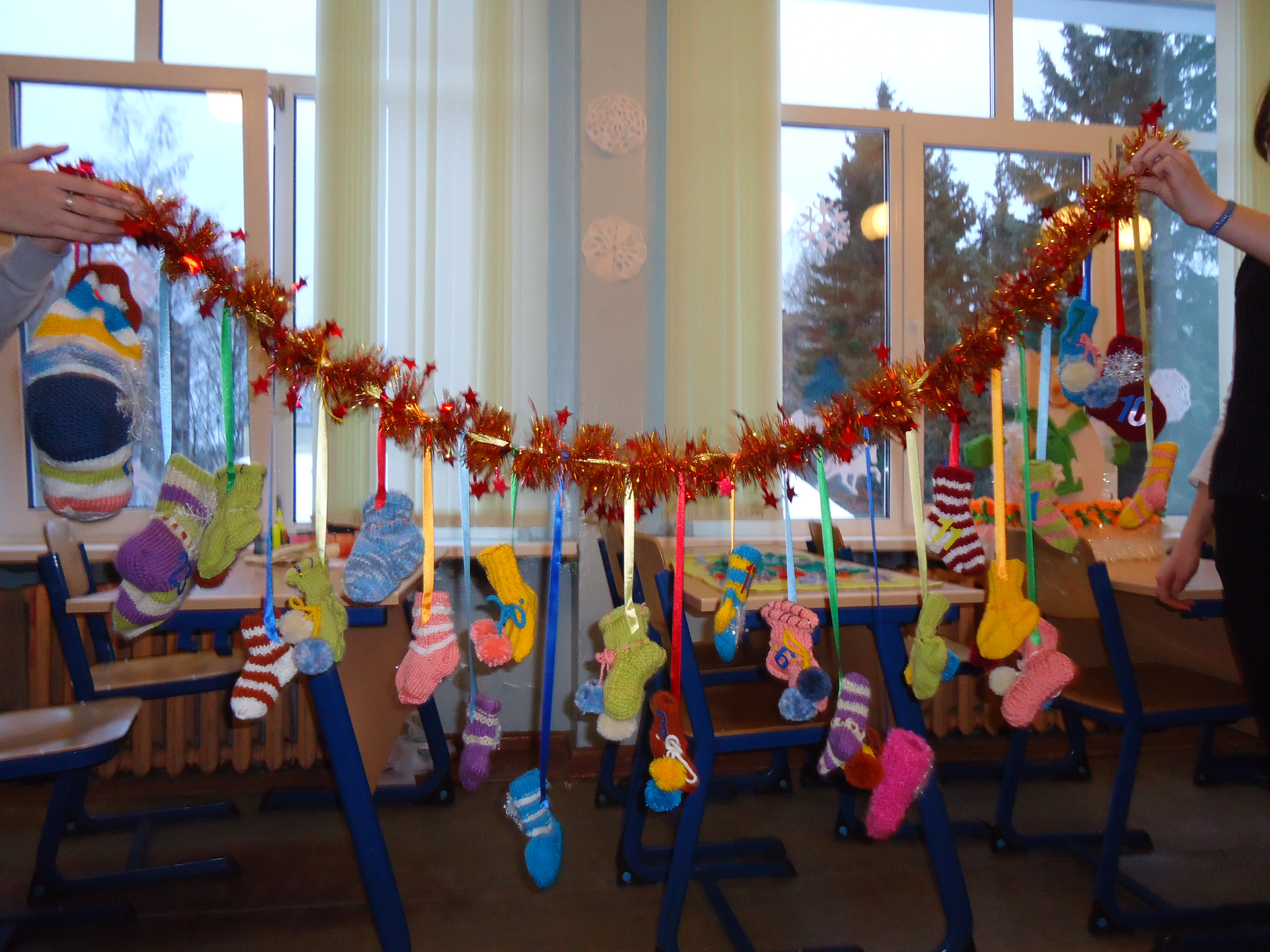 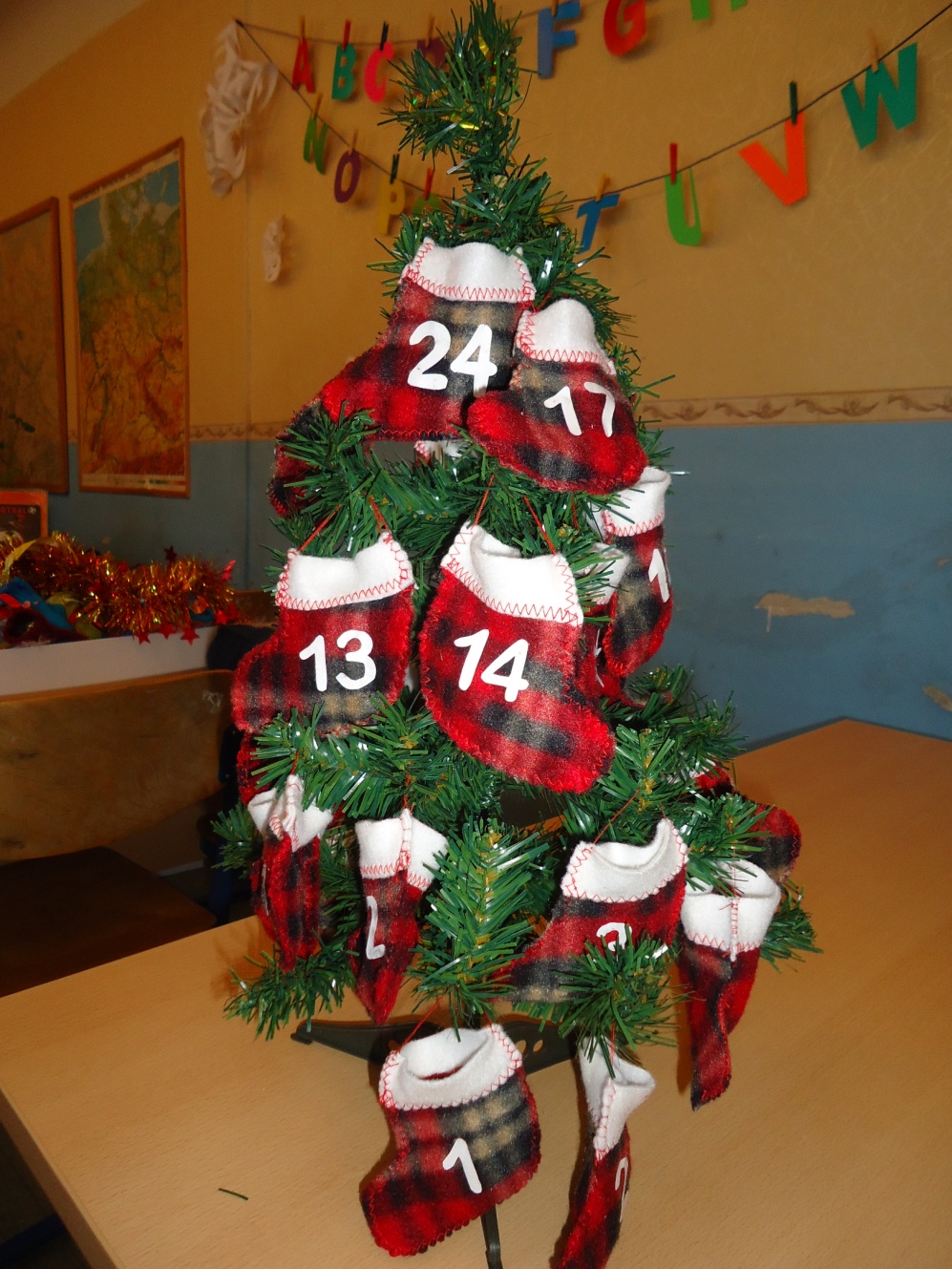 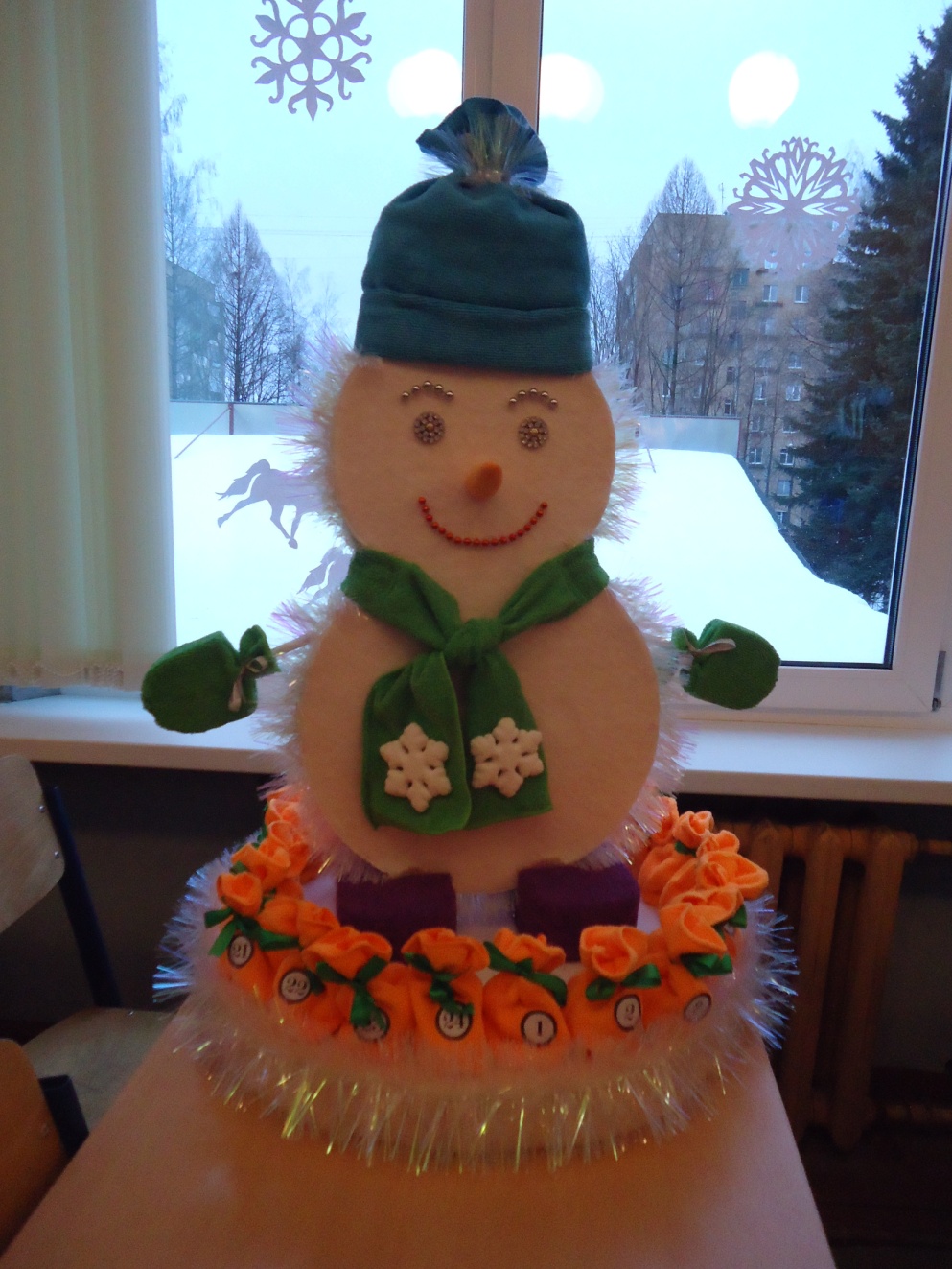 Пусть явью станет волшебствосейчас в Святое Рождество!
Es seien Glück und Heiterkeit
um diese schöne Weihnachtszeit!
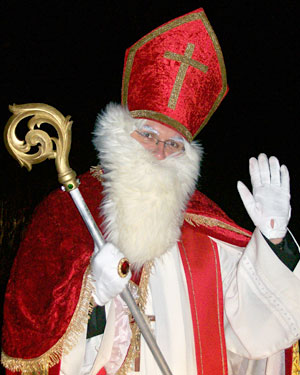 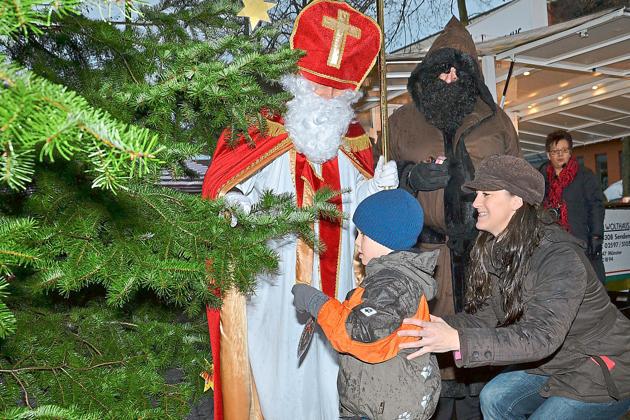 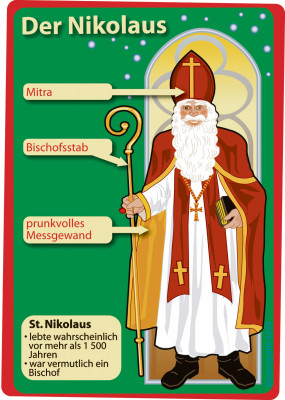 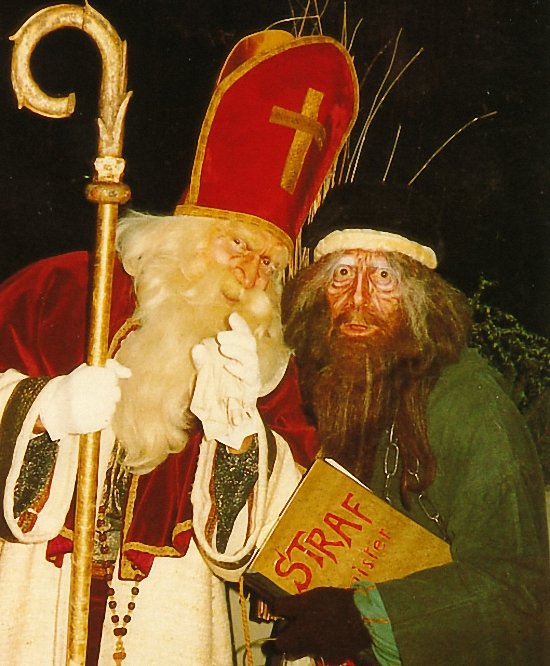 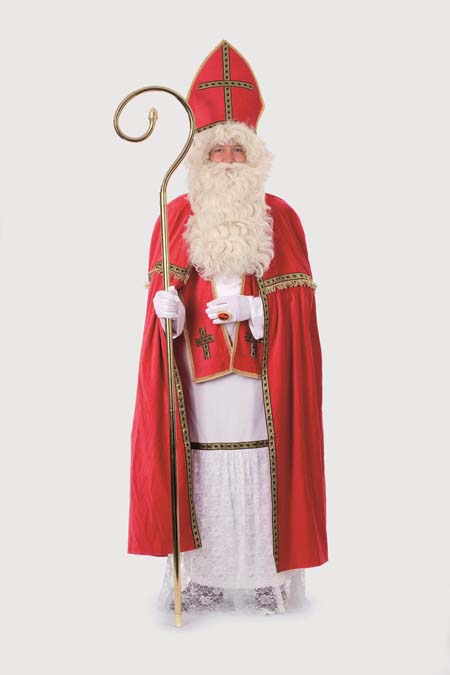 Das 6. Jahrhundert
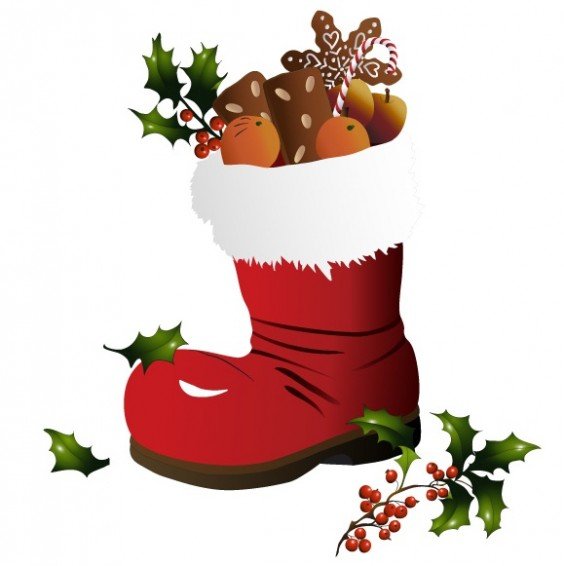 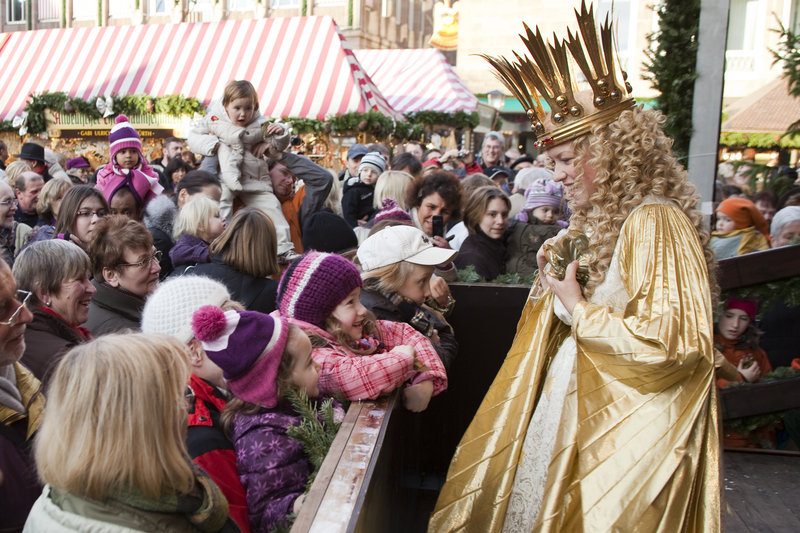 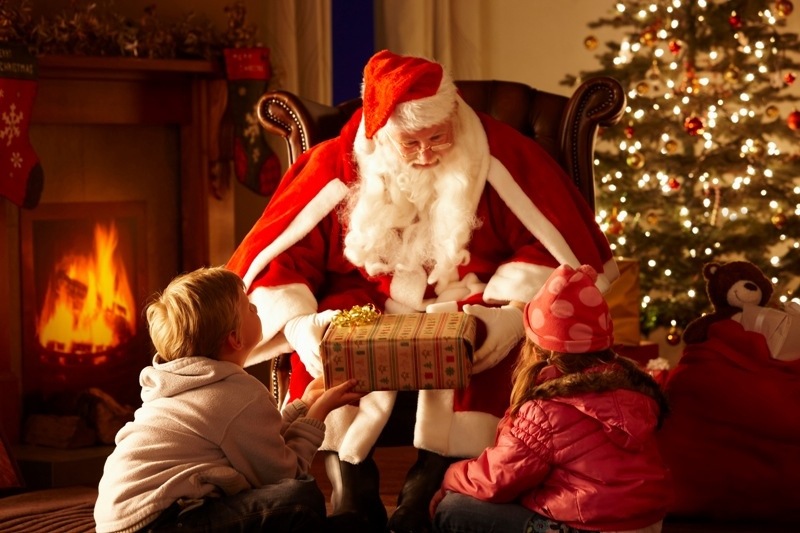 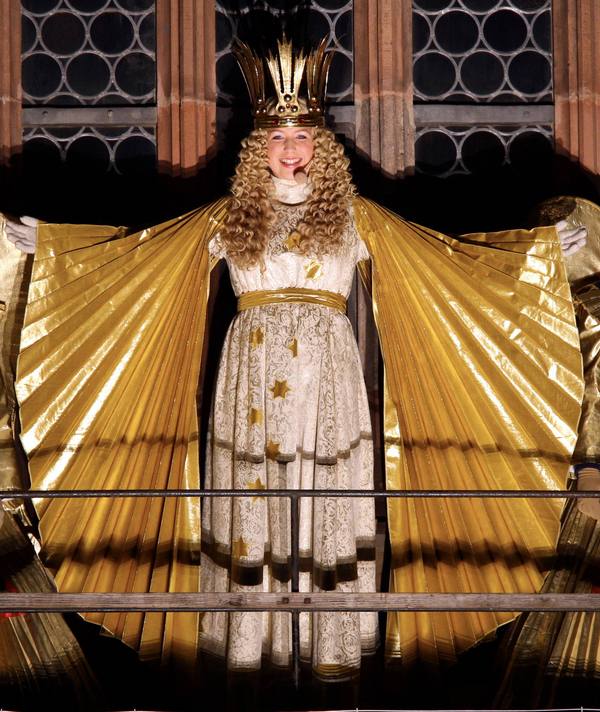 Das 18. Jahrhundert
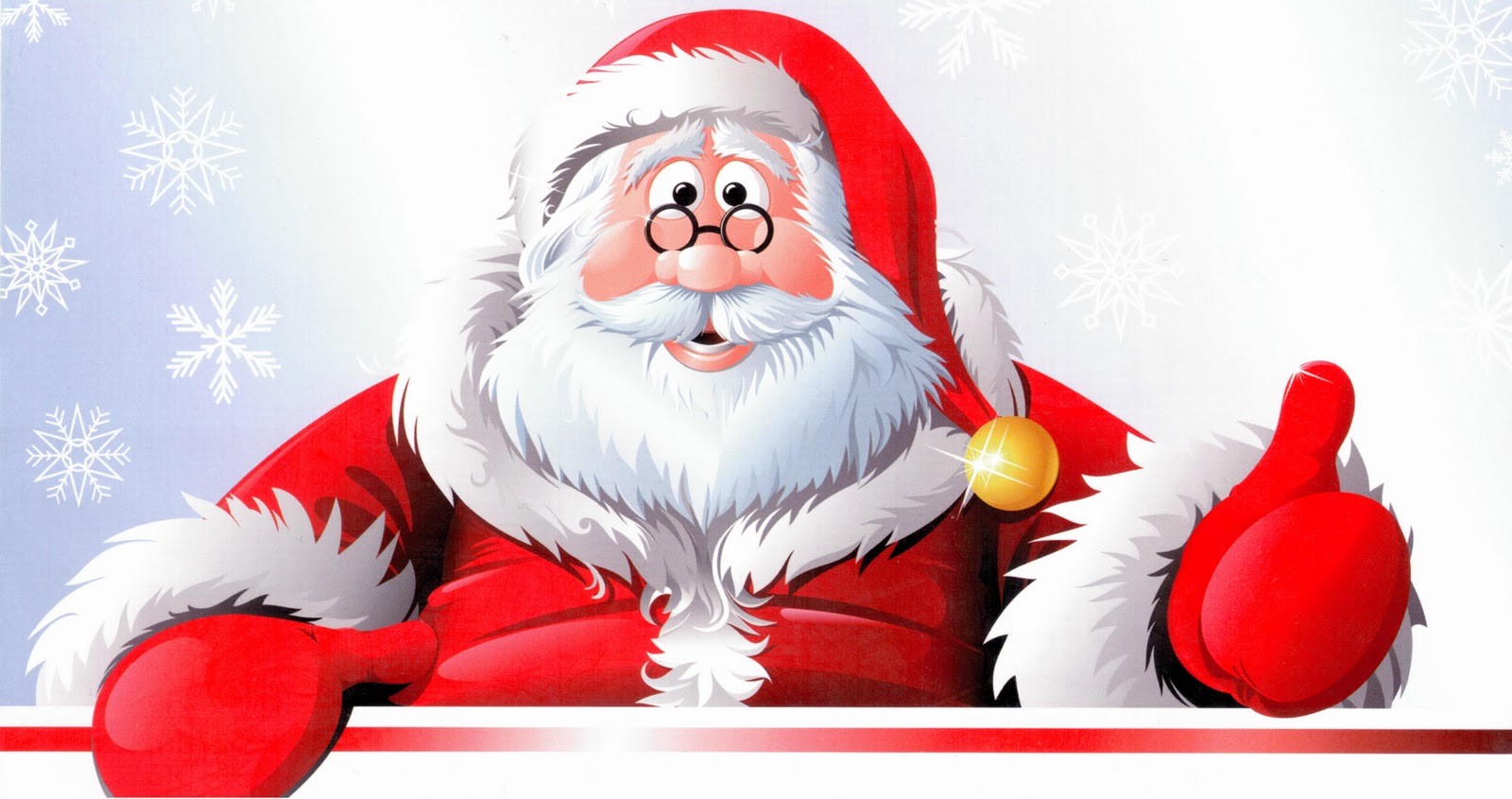 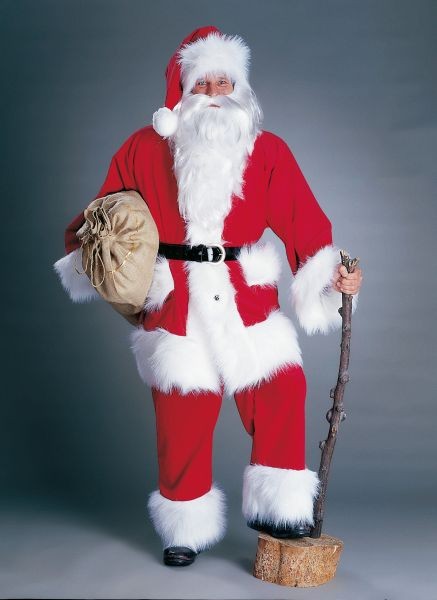 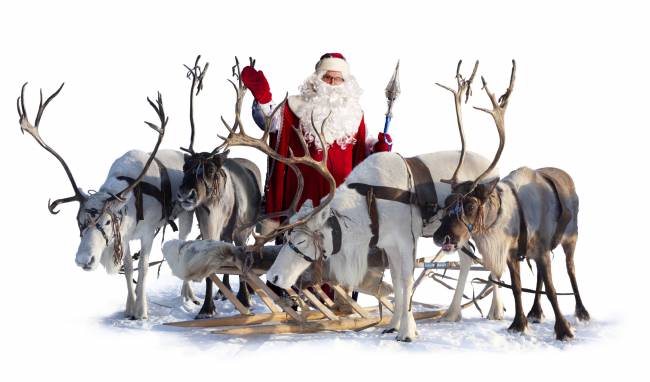 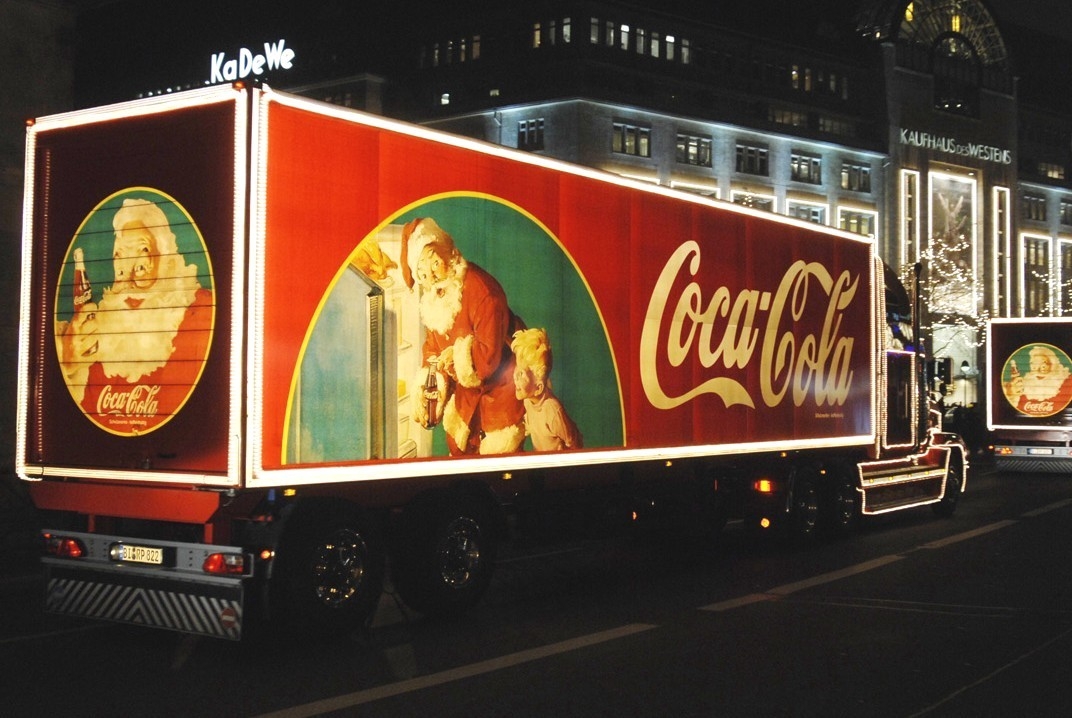 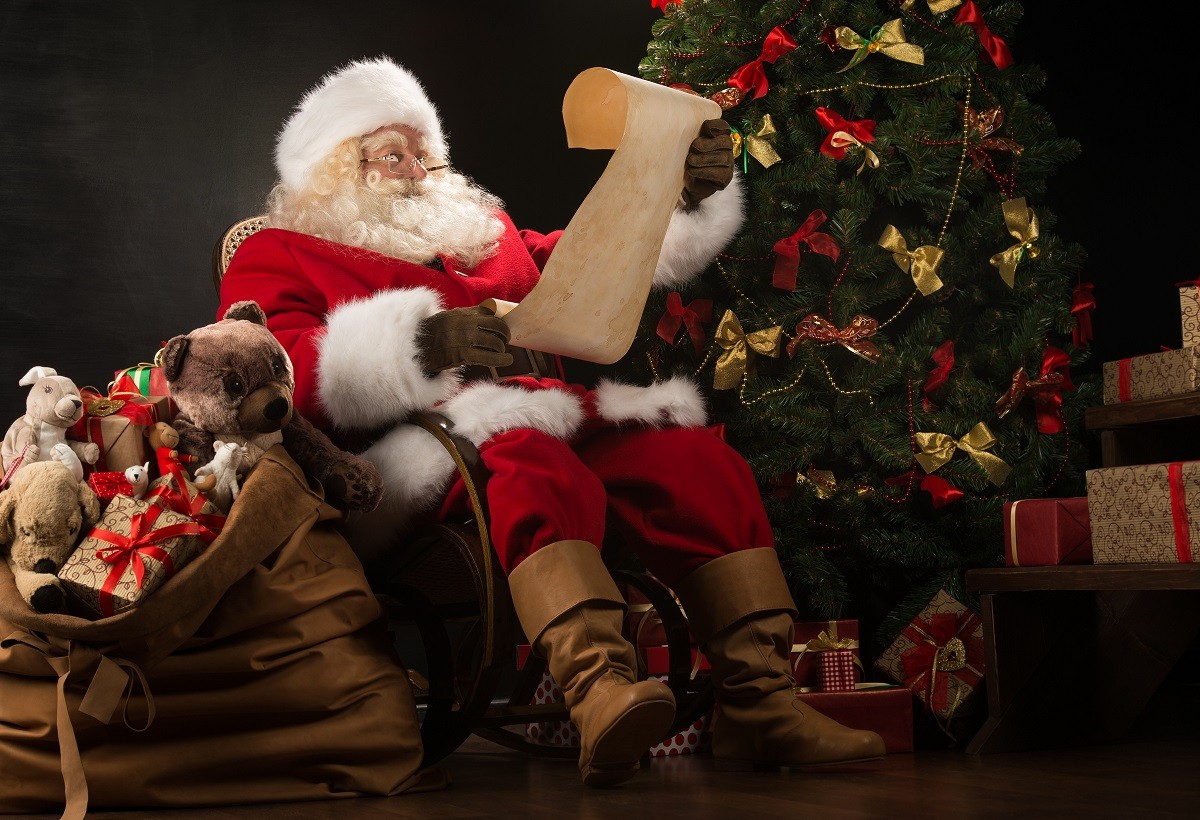 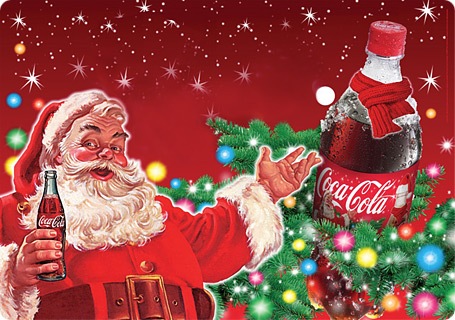 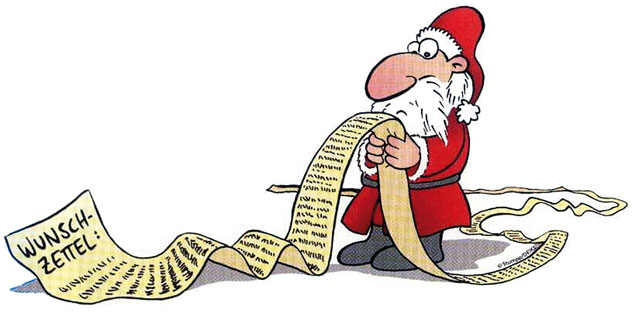 O Tannenbaum!
O Tannenbaum,Du kannst mir sehr gefallen!Wie oft hat nicht zur WinterszeitEin Baum von dir mich hoch erfreut!
O Tannenbaum,Du kannst mir sehr gefallen!
O Tannenbaum,Wie grün sind deine Blätter.Du grünst nicht nur zur Sommerzeit,Nein auch im Winter wenn es schneit.O Tannenbaum,Wie grün sind deine Blätter!
O Tannenbaum,Dein Kleid will mich was lehren:Die Hoffnung und BeständigkeitGibt Mut und Kraft zu jeder Zeit!O Tannenbaum,Dein Kleid will mich was lehren.
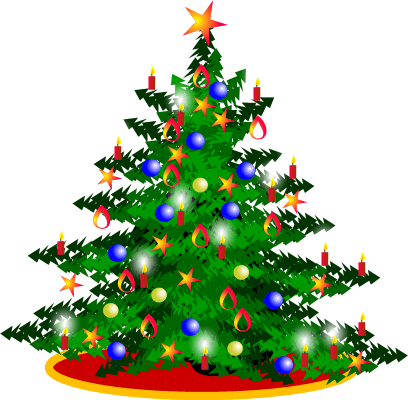 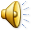 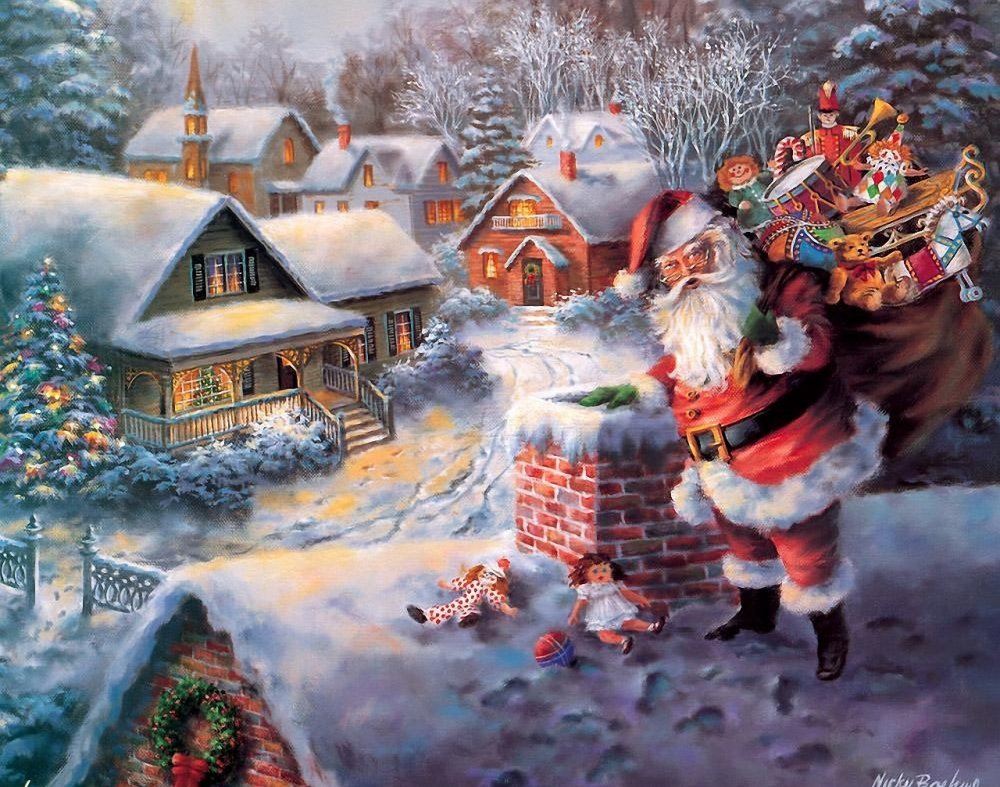 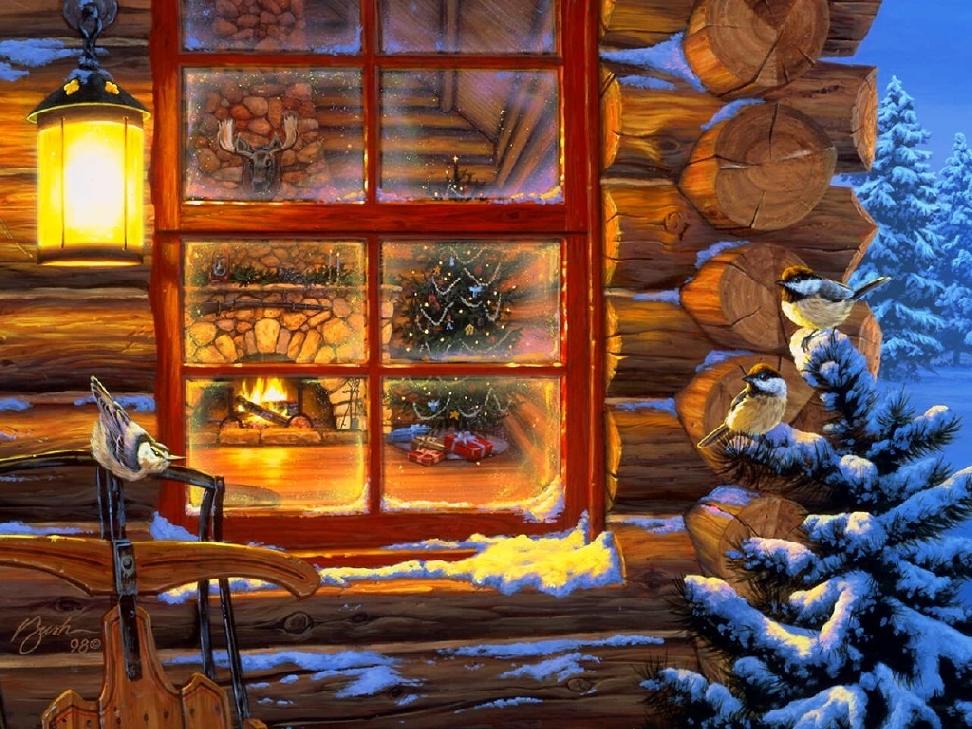 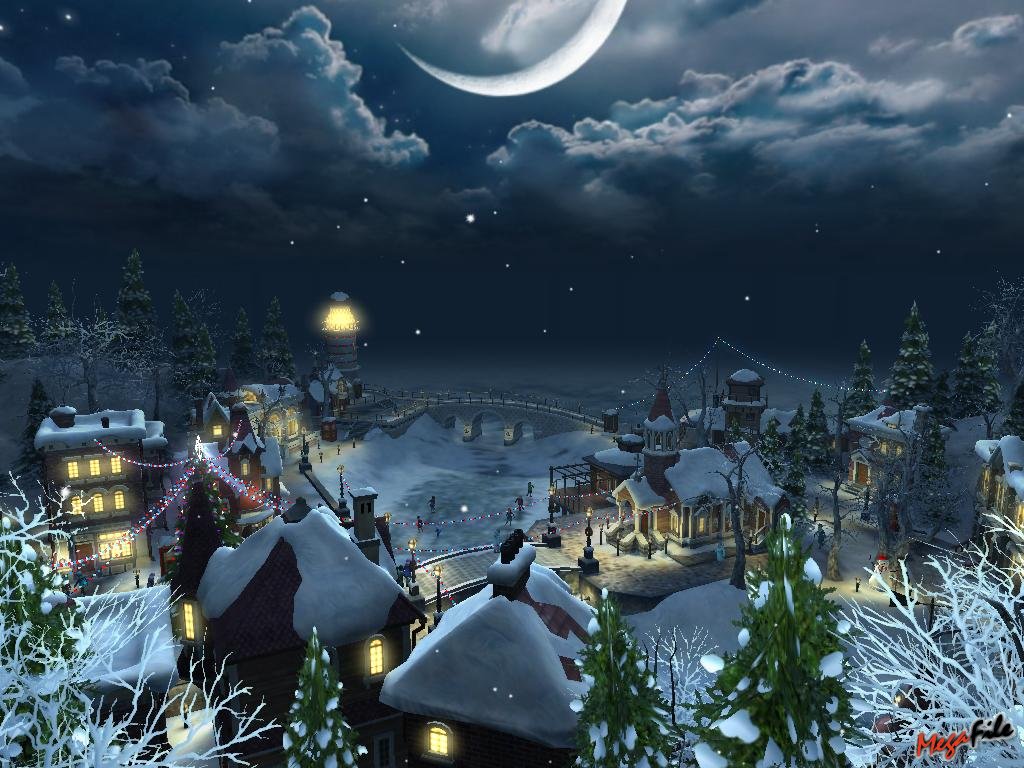 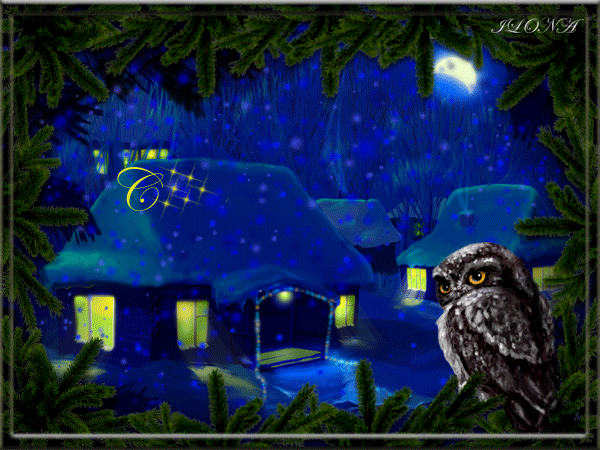 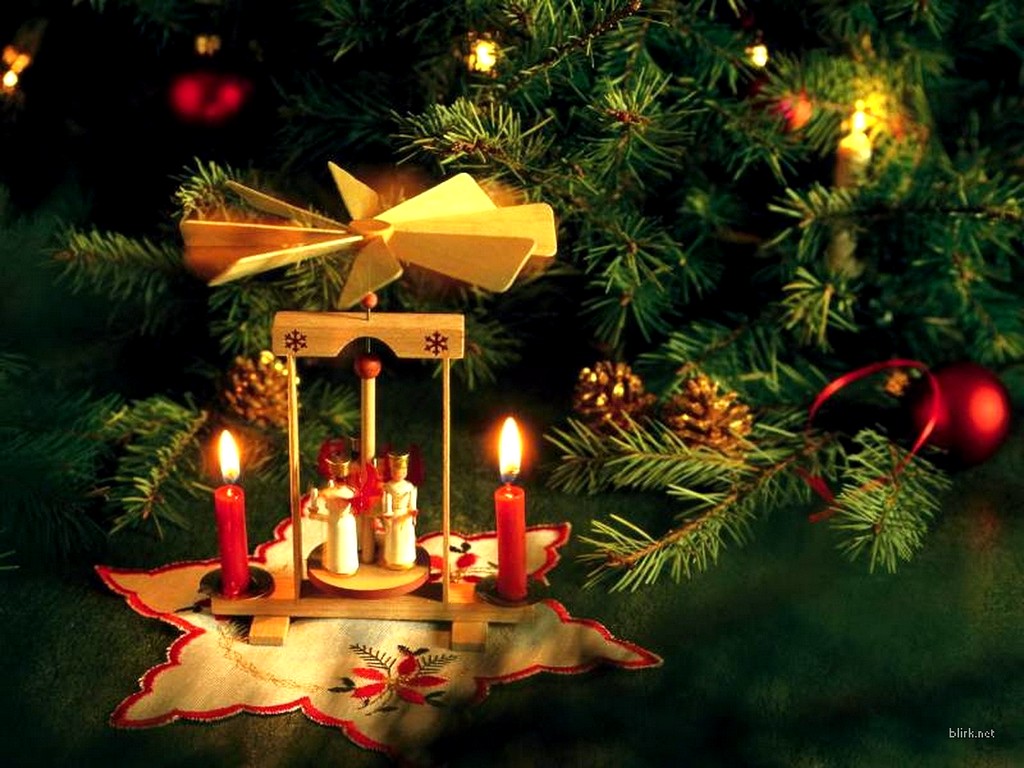 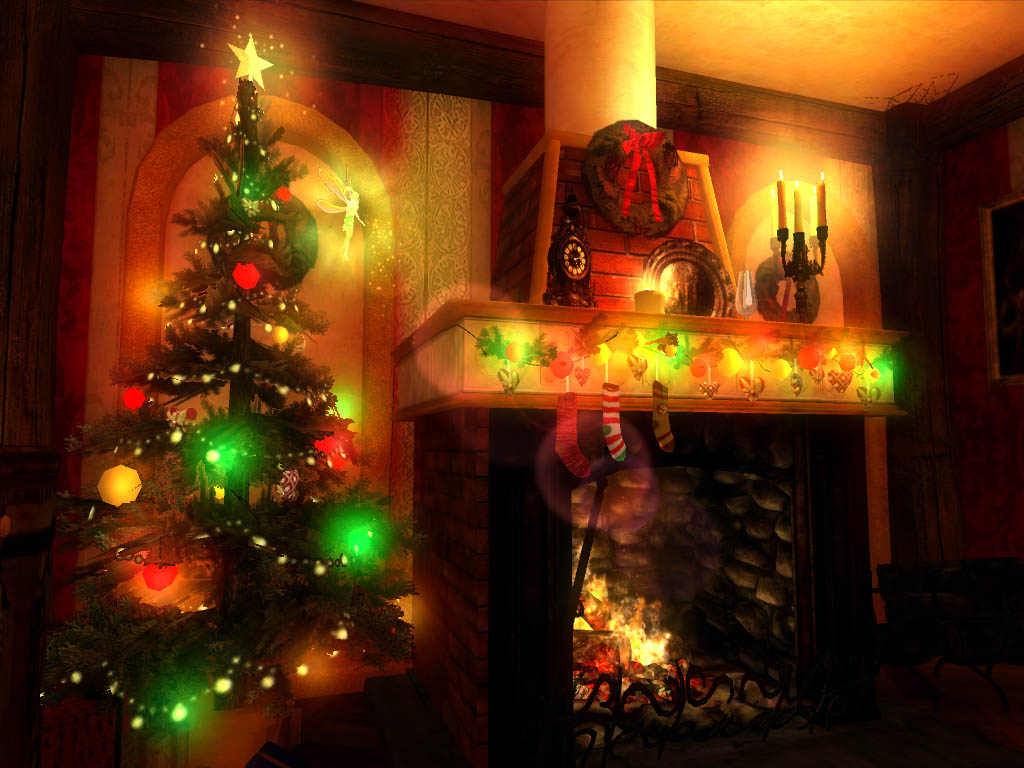 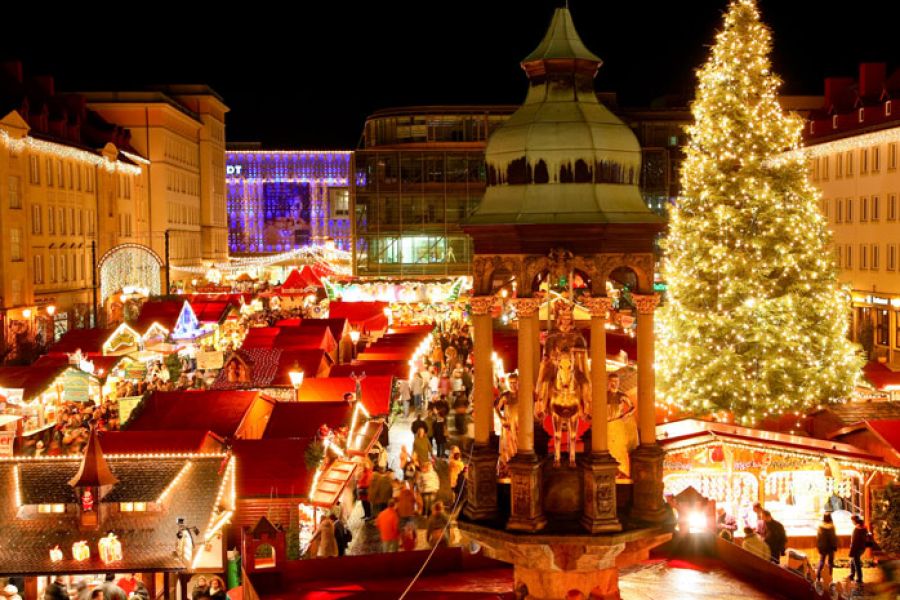 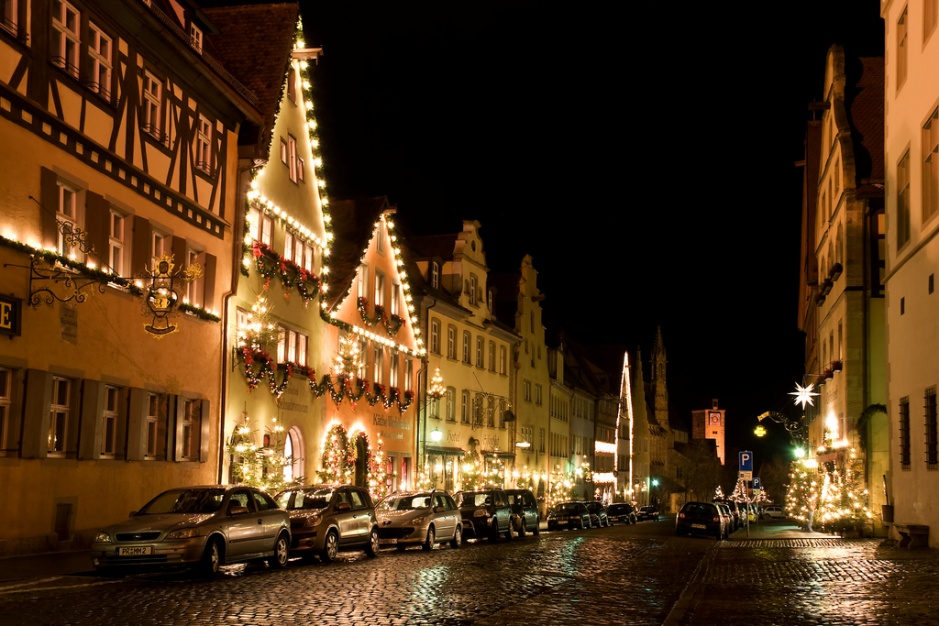 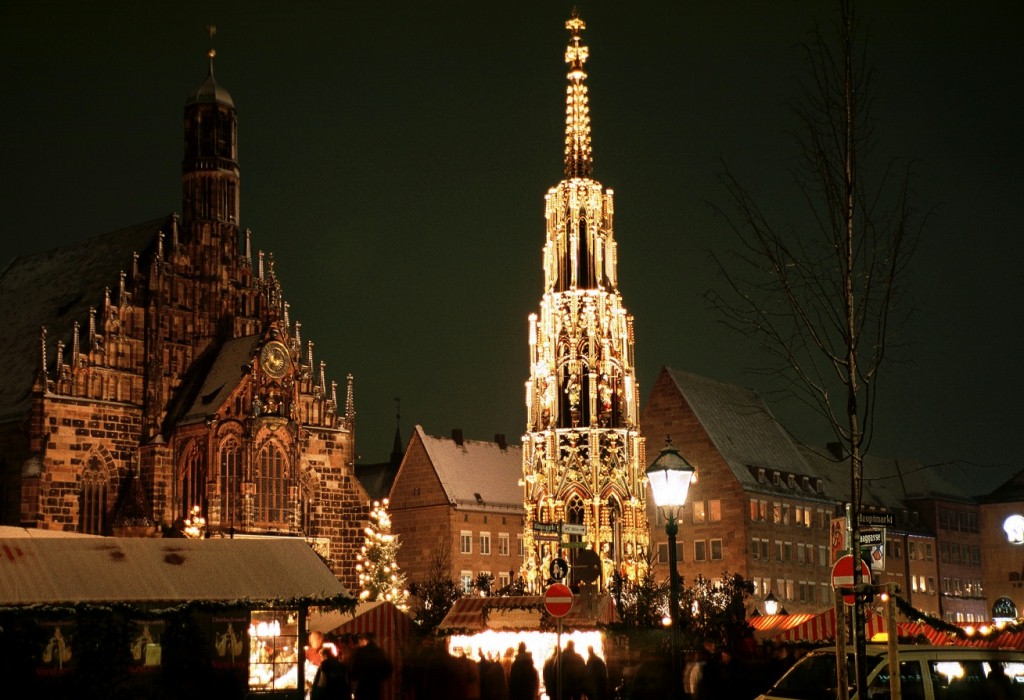 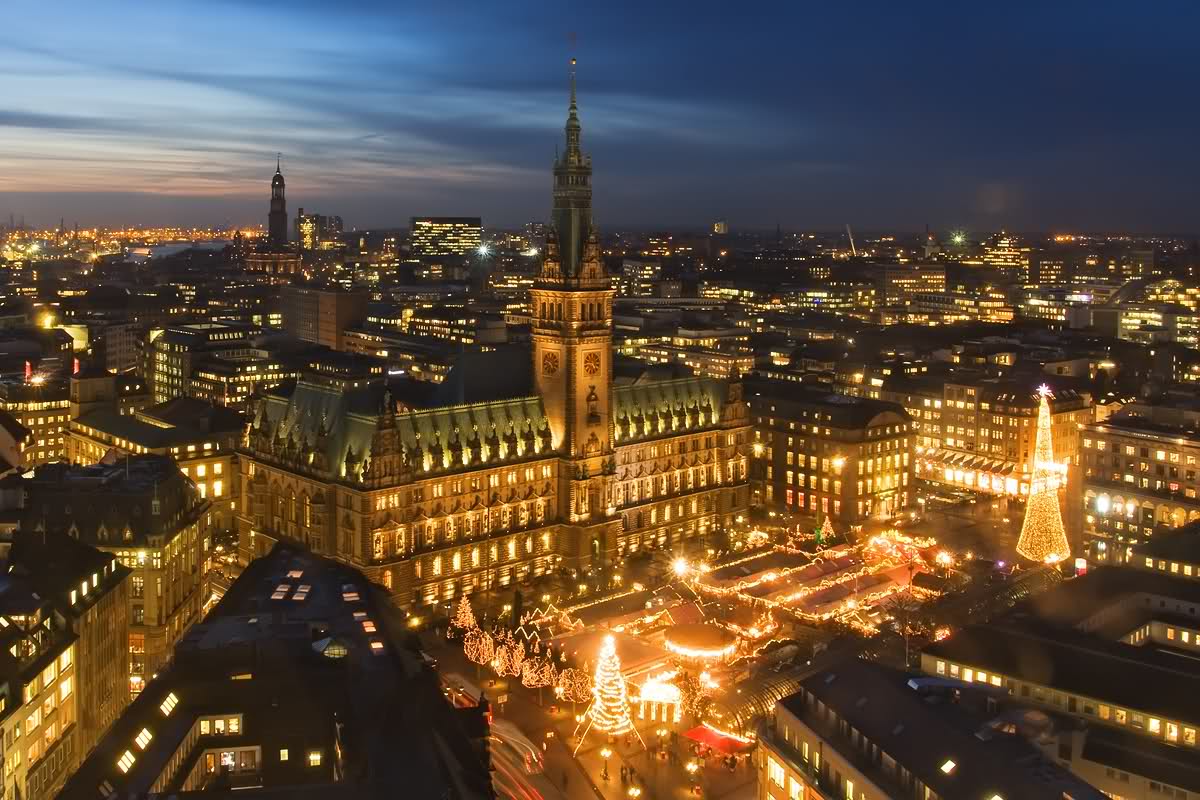 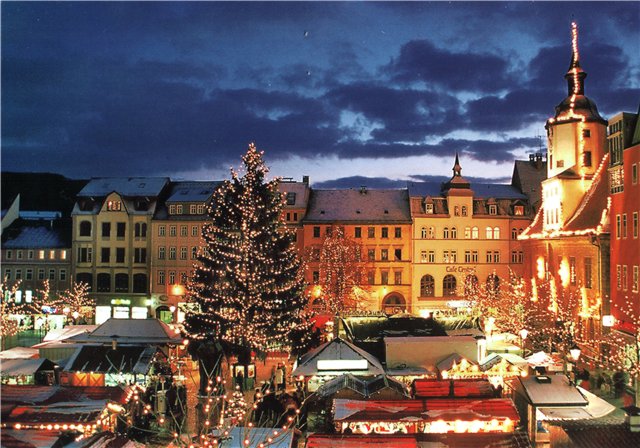